Frontline Network Annual Conference 2023
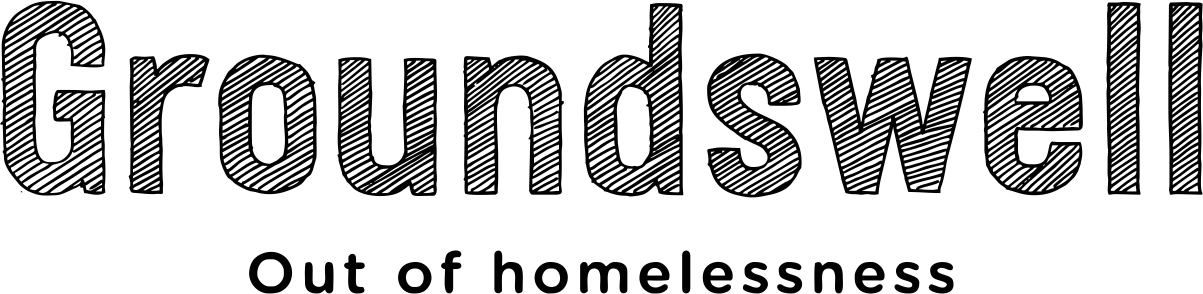 Homelessness and Health
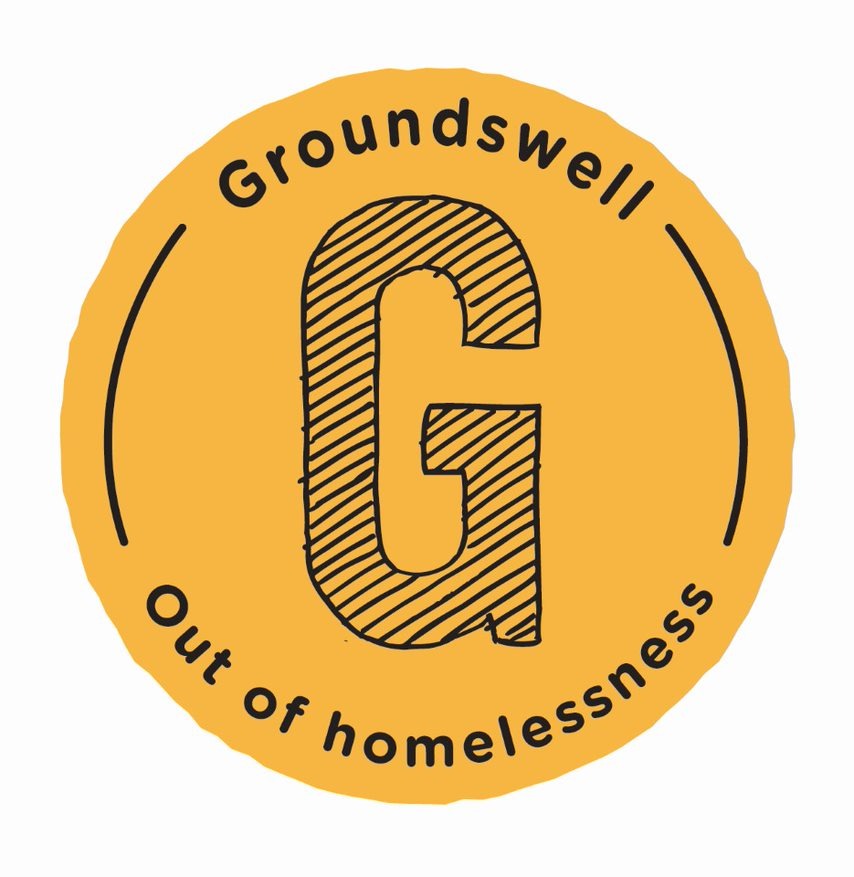 Plan for the session
11.50 – 12.00     	Welcome (Lucy Holmes, Groundswell)
12.00 – 12.15     	Homeless Health: Peer led approaches to tackling health inequalities (Özgür Gencalp, Groundswell)
12.15 – 12.30      	Listen Up! health insights (Tess Tainton and Caoimhe McCullough, Groundswell) 
12.30 – 12.45     	Improving access to primary healthcare services and support for people experiencing homelessness (Jo Prestidge, Homeless Link)
12.45 – 13.00     	Fireside chat & Q&A with Groundswell Homeless Health Peer Advocate Manu Benaissa and the panel.
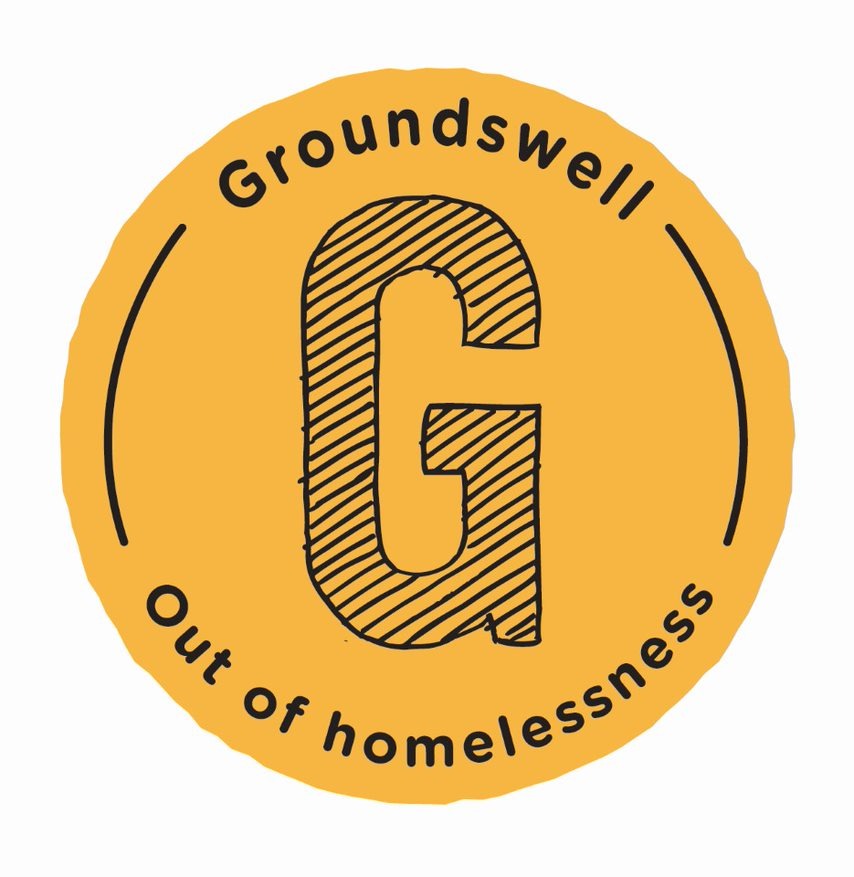 Homeless Health
Peer led approaches to tackling health inequalities
Oz
ozgur.gencalp@groundswell.org.uk
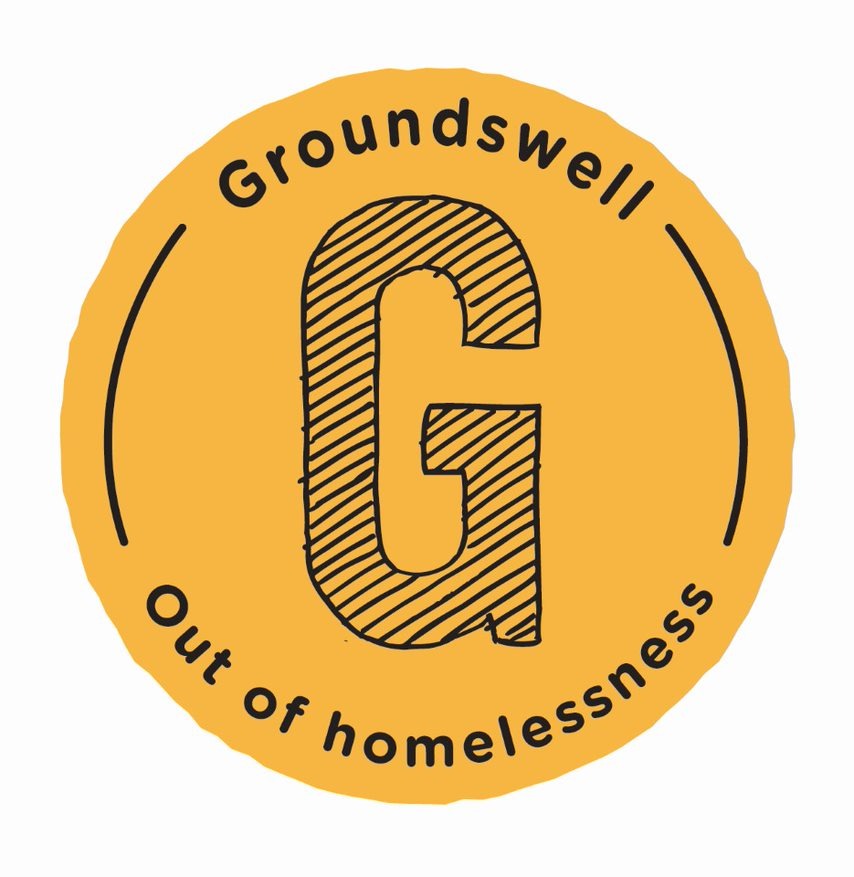 Who are Groundswell?
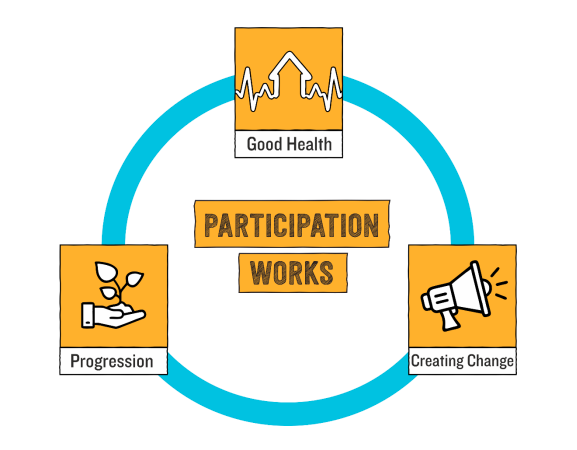 Groundswell exists to enable people who have experience of homelessness to create solutions and move themselves out of homelessness – to benefit of our whole society.

Most of our frontline staff and volunteers have experienced or are currently experiencing homelessness.
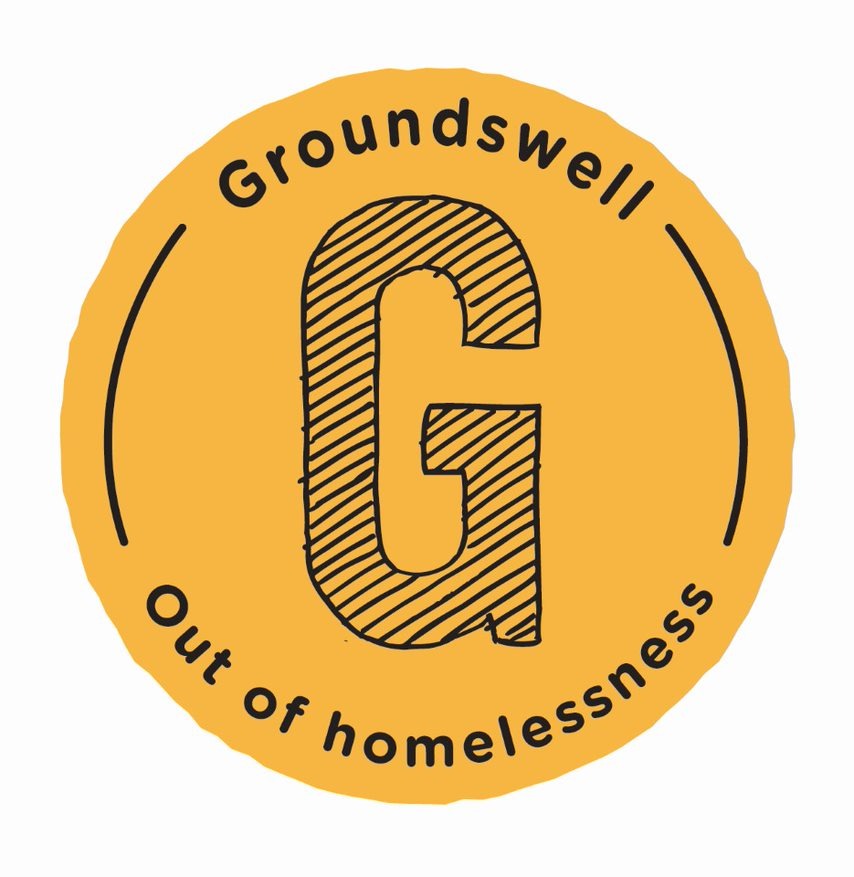 Groundswell’s core beliefs
The whole community benefits when we effectively tackle homelessness and social exclusion.
We believe in people! People are society’s most valuable resource, and everyone has the capacity to make a contribution. 
There is no them and us – only us! Groundswell brings everyone together to create genuine solutions to homelessness.
Participation works! Supporting homeless people to participate creates more effective services and policy - and crucially enables people to move out of homelessness.
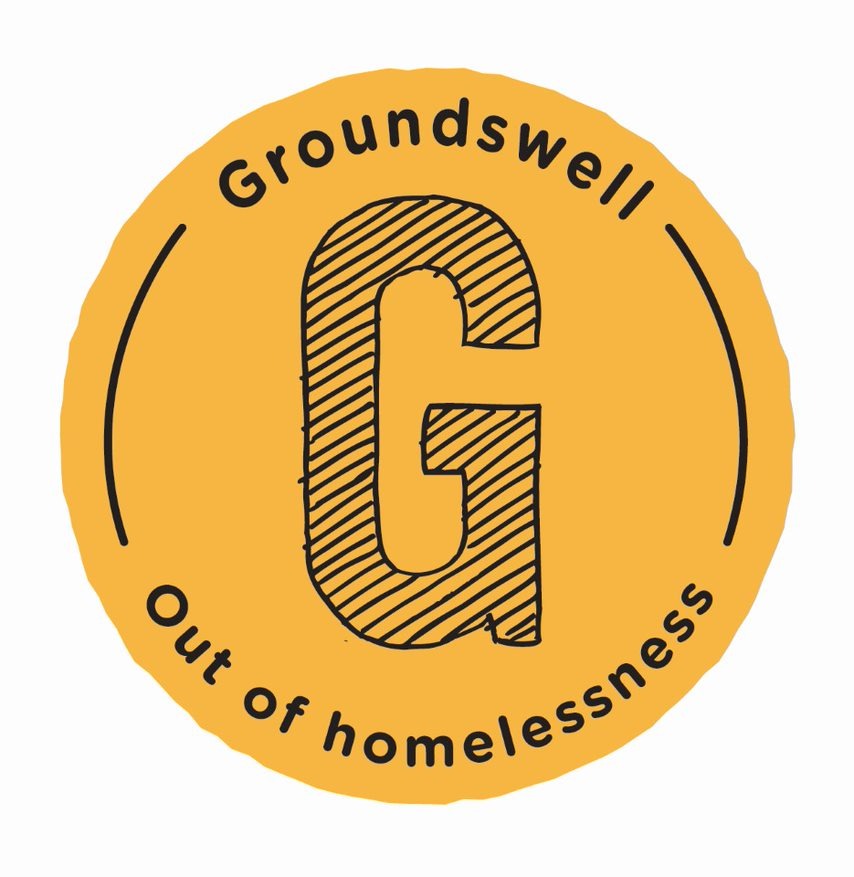 Homeless Health Peer Advocacy
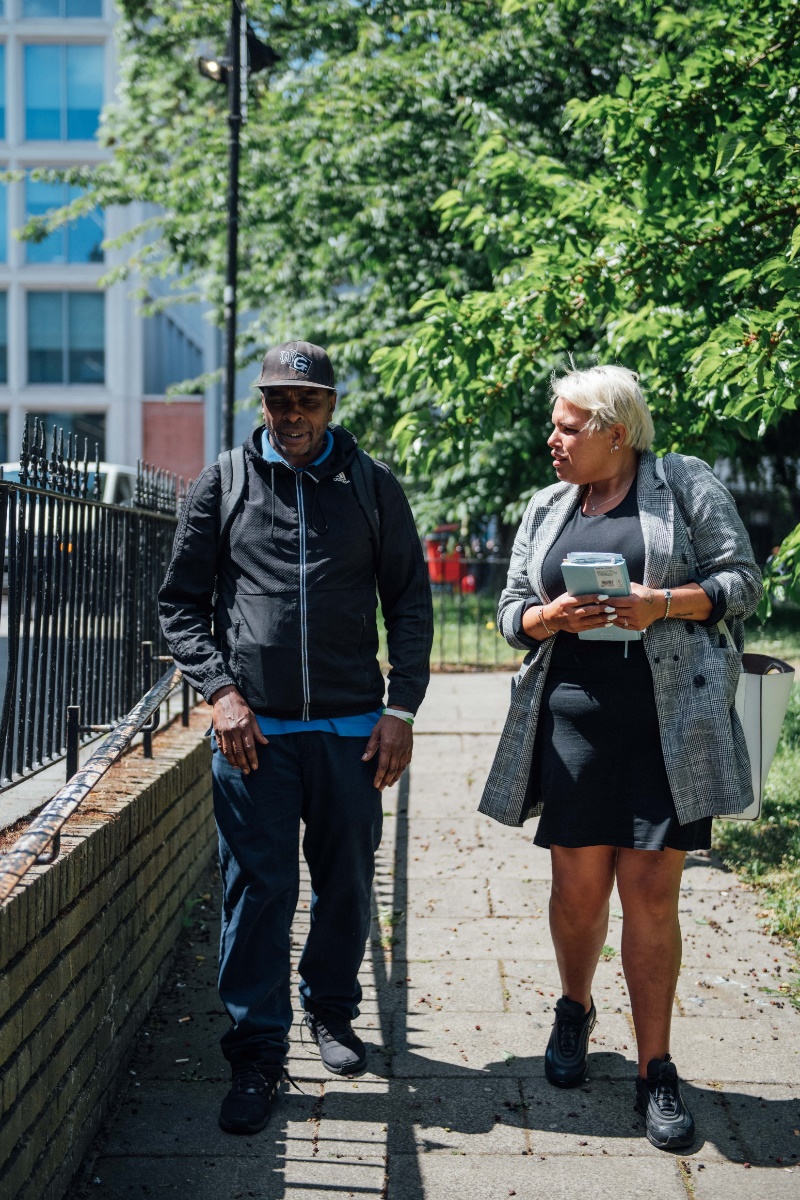 HHPA is a peer support service delivering one-to-one engagements as well as in-reach and health promotion activities to enable people experiencing homelessness to access the healthcare they need. 

In addition to providing practical support peers also work with clients to build the skills and confidence needed to access healthcare independently.
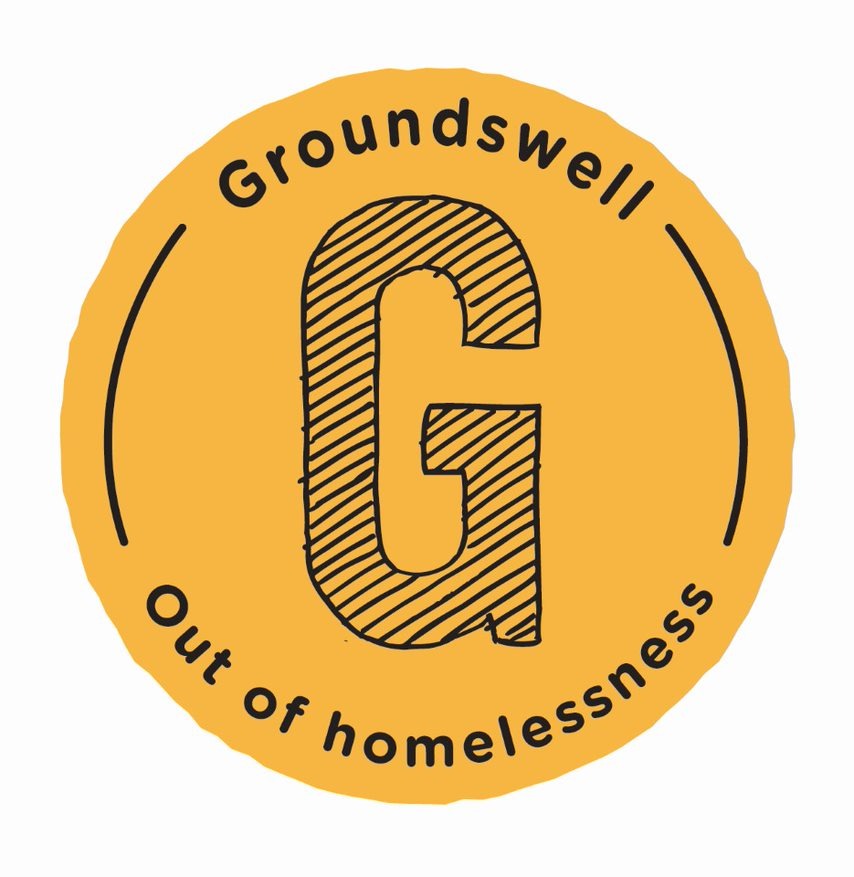 HHPA London – where we work
Started in Westminster 2010 – Pilot
Westminster
Hammersmith & Fulham
Kensington & Chelsea
Lambeth
Camden
Tower Hamlets
Hackney & City
Lewisham
Southwark
Ealing & Brent
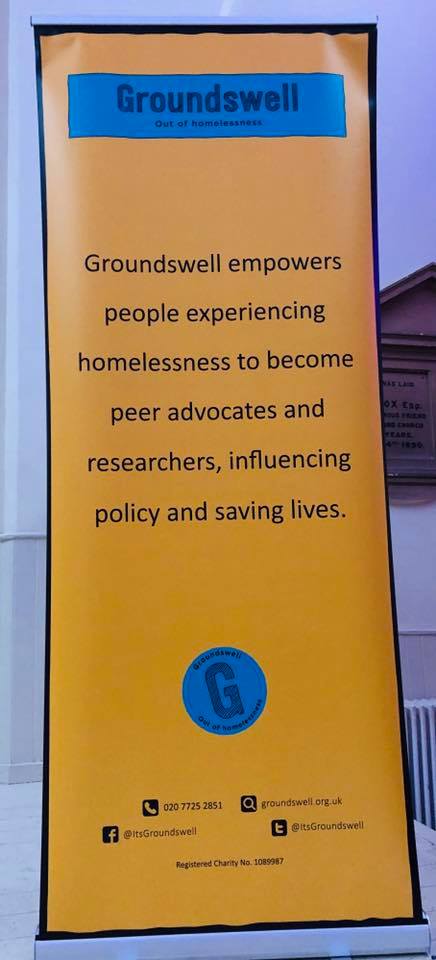 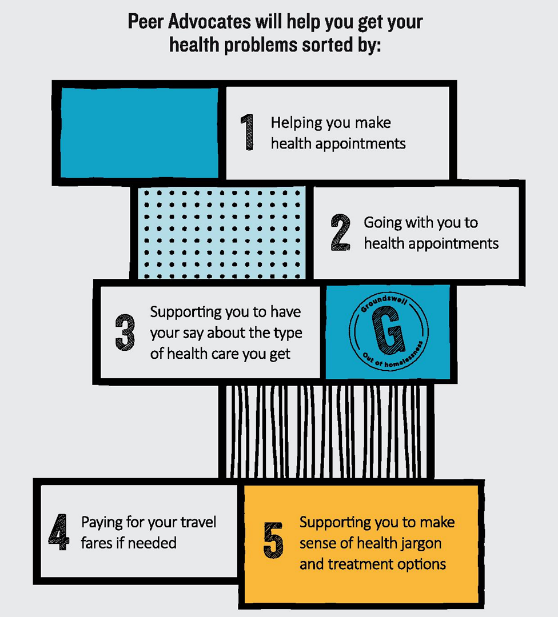 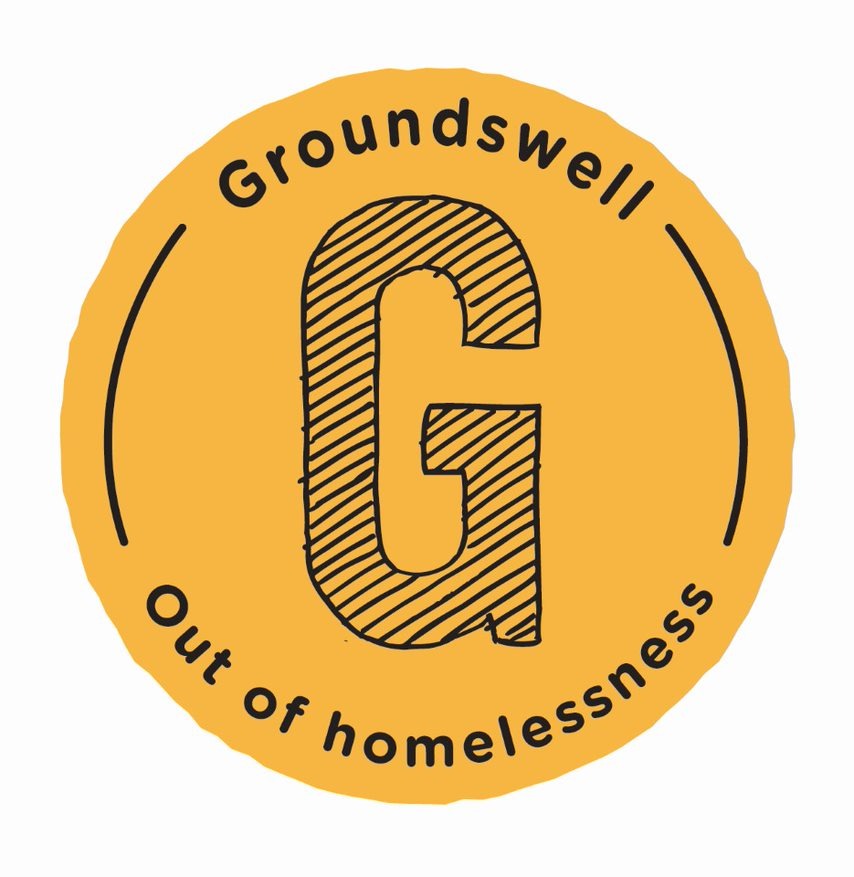 Case study: HHPA
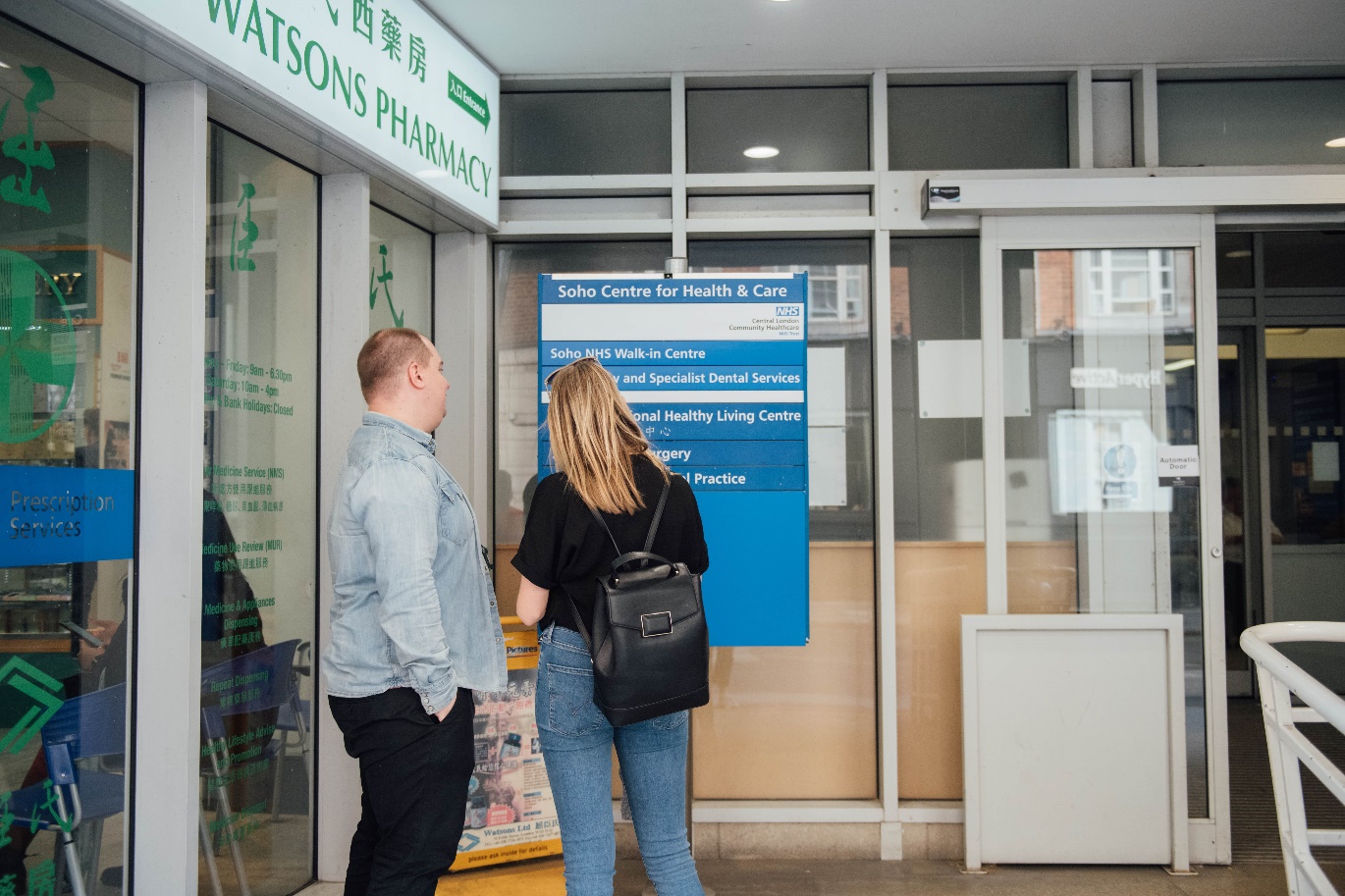 Why peers?
Speak the language!
Peer
Person exp. homelessness
Real understanding of the problems people face.
Professional
Not an authority figure
Don’t feel judged
Re-build trust!
Provide inspiration!
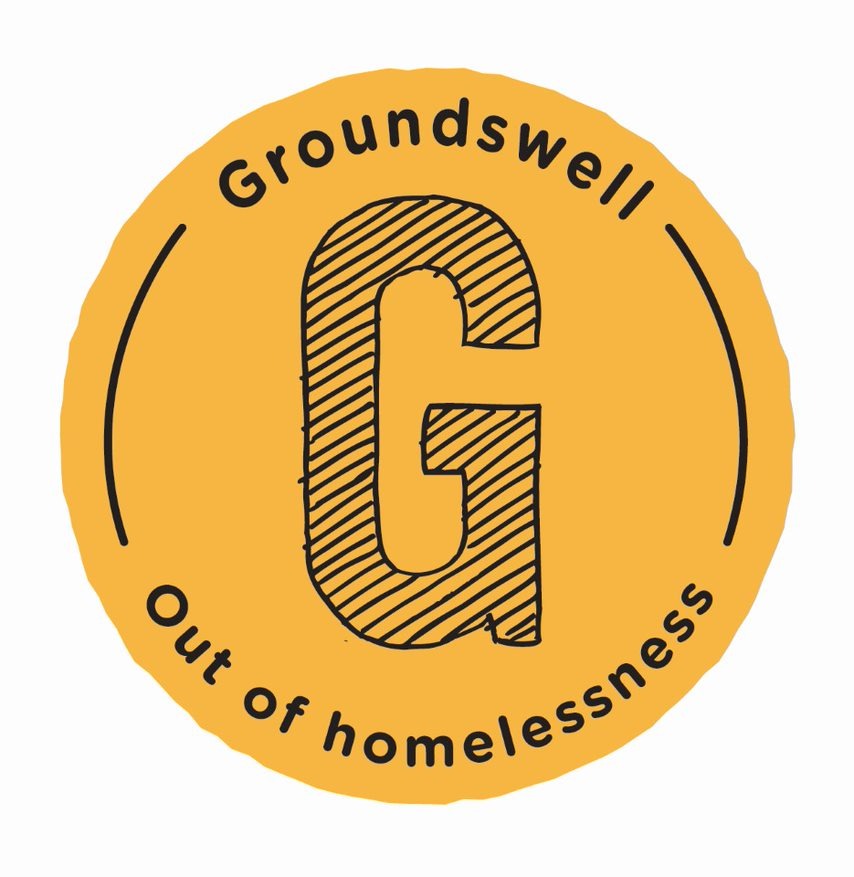 Homeless Health Peer Advocacy
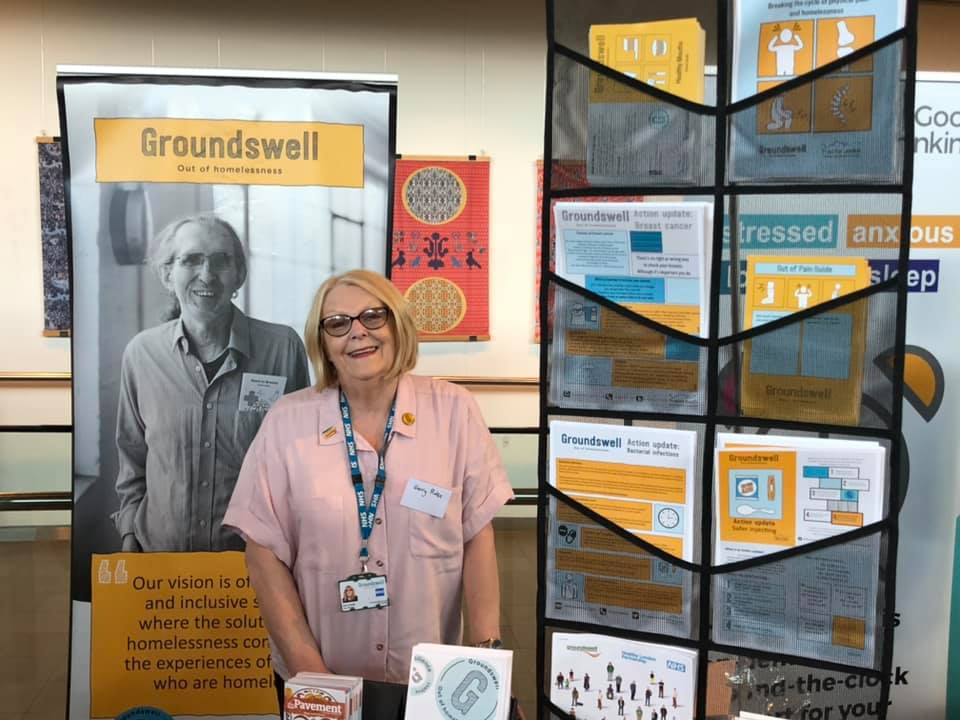 In plain language 
We provide a trained advocate to accompany people experiencing homelessness to their health appointments and advocate on their behalf to try to ensure they get the health service they need.
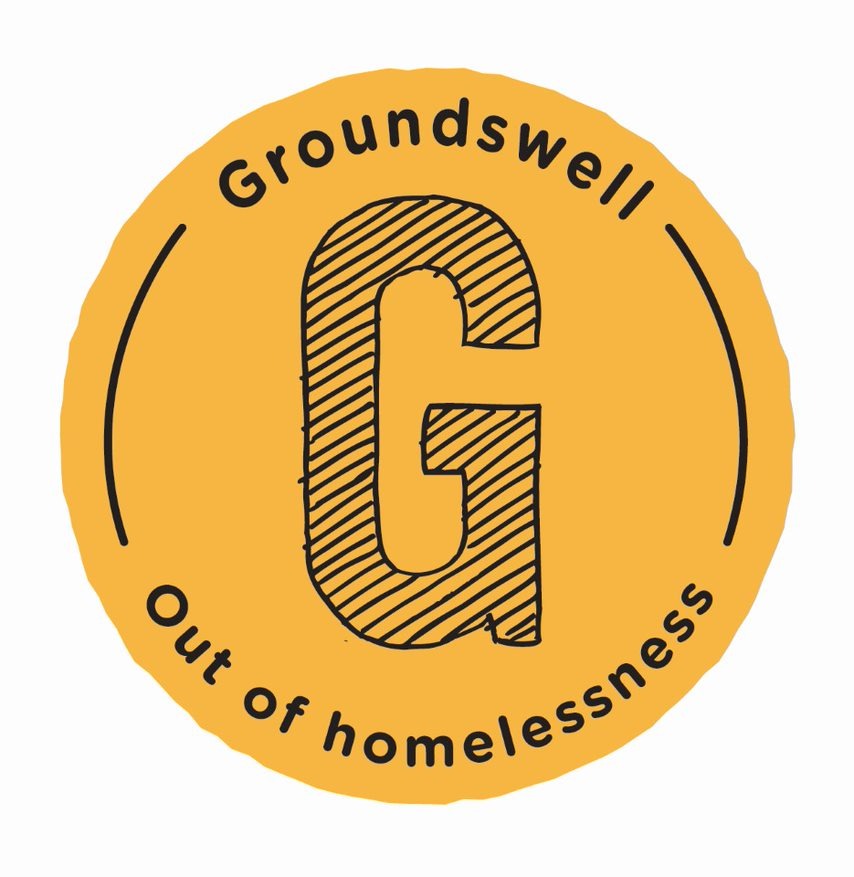 Homeless Health Peer Advocacy
In-Reach
All Groundswell in-reach activity focuses on offering people experiencing homelessness access to health and wellbeing information and services on the spot and on site, at hostels or their local day centre. ​

The model used has been developed with our partners, with reference to the expressed health and wellbeing priorities of the people we work with and for who are experiencing homelessness. ​

This model builds on what we found worked to engage people experiencing homelessness in accessing the offer of vaccinations during the pandemic and continues to evolve, tailored to the specific needs of our different partners and their clients.​

This model is informed by direct feedback and direction from people with experience of 
    homelessness.  ​
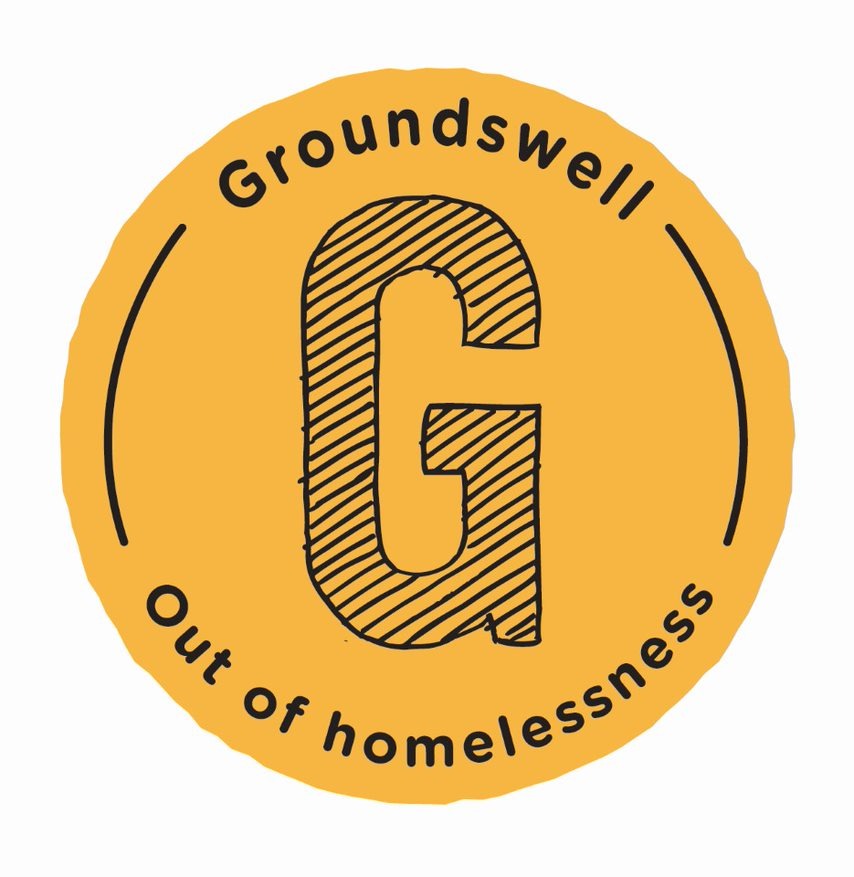 HHPA delivers results!
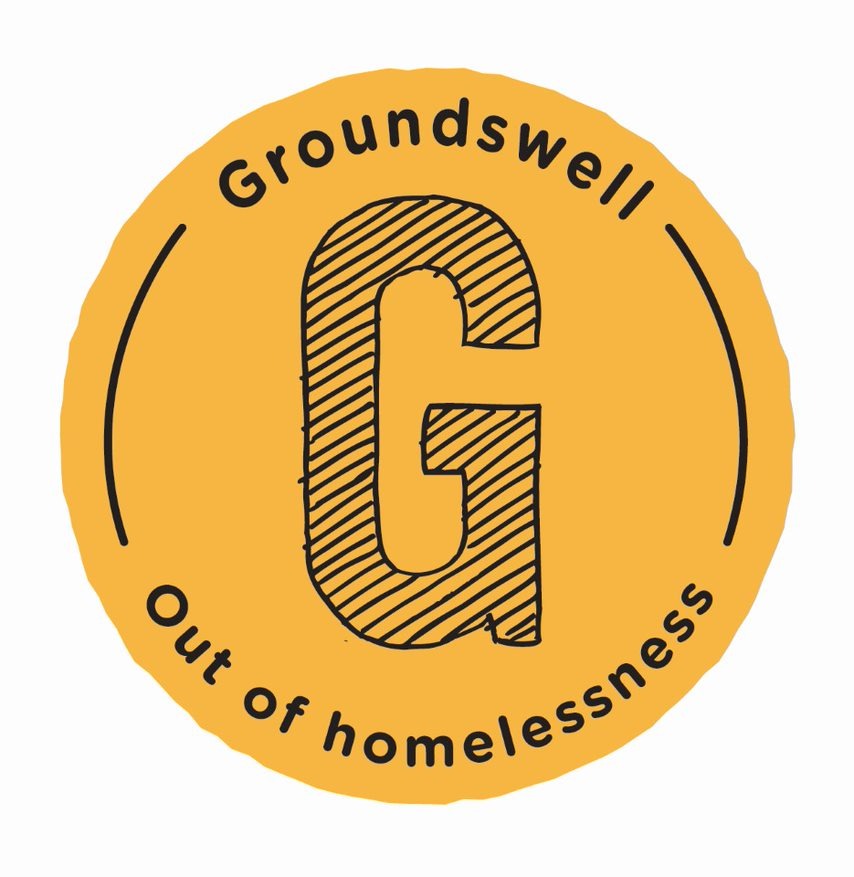 Partnership work
“Groundswell are the stitches that keep homeless and health professionals working together”.      HHPA Client
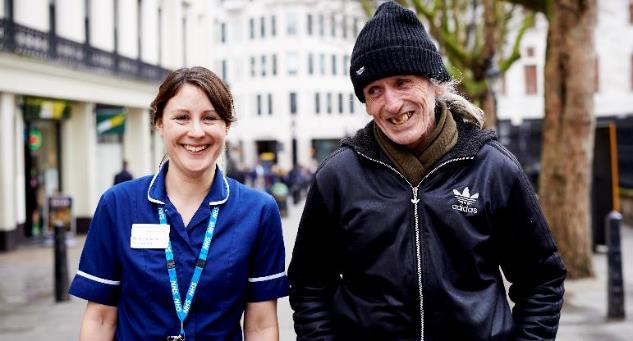 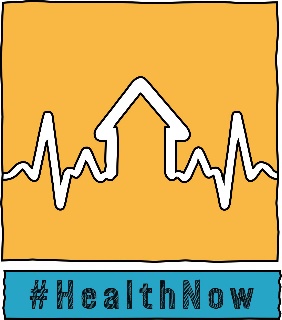 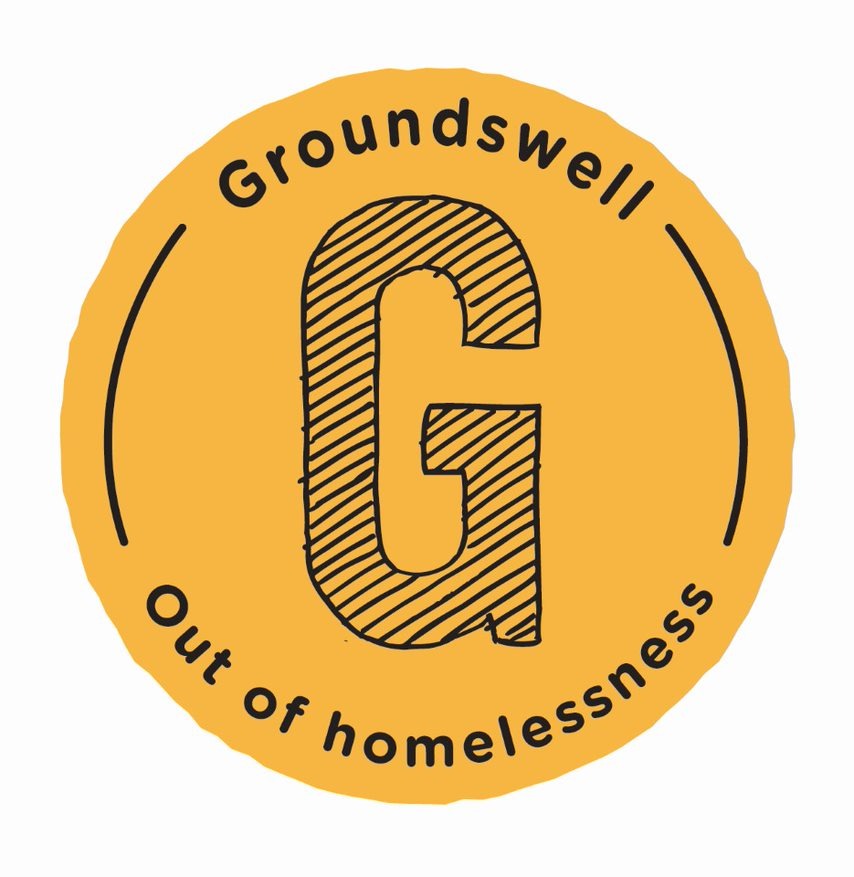 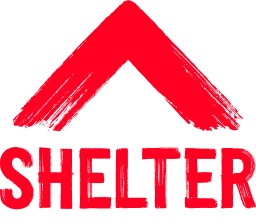 #HealthNow
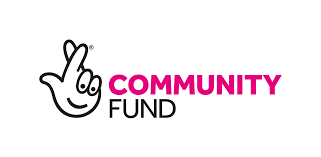 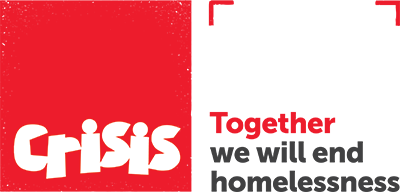 https://groundswell.org.uk/healthnow/
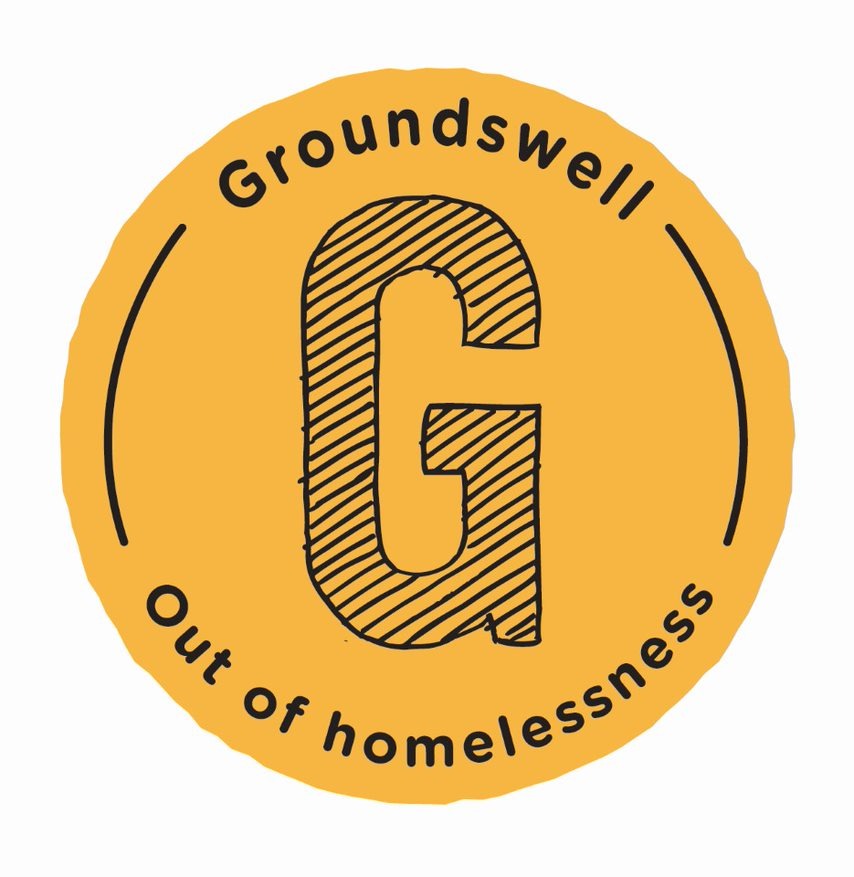 Resource Hub
Health Promotion Leaflets
Posters
Workbooks
Podcasts
Films 
https://groundswell.org.uk/resources/

You can search by resource type, tag (e.g., covid, mental health) and who the resource is aimed at (staff or people experiencing homelessness)
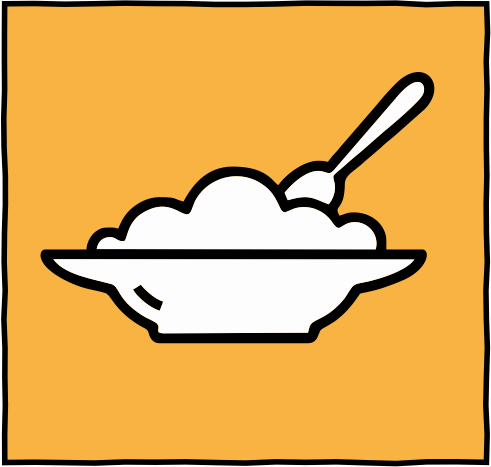 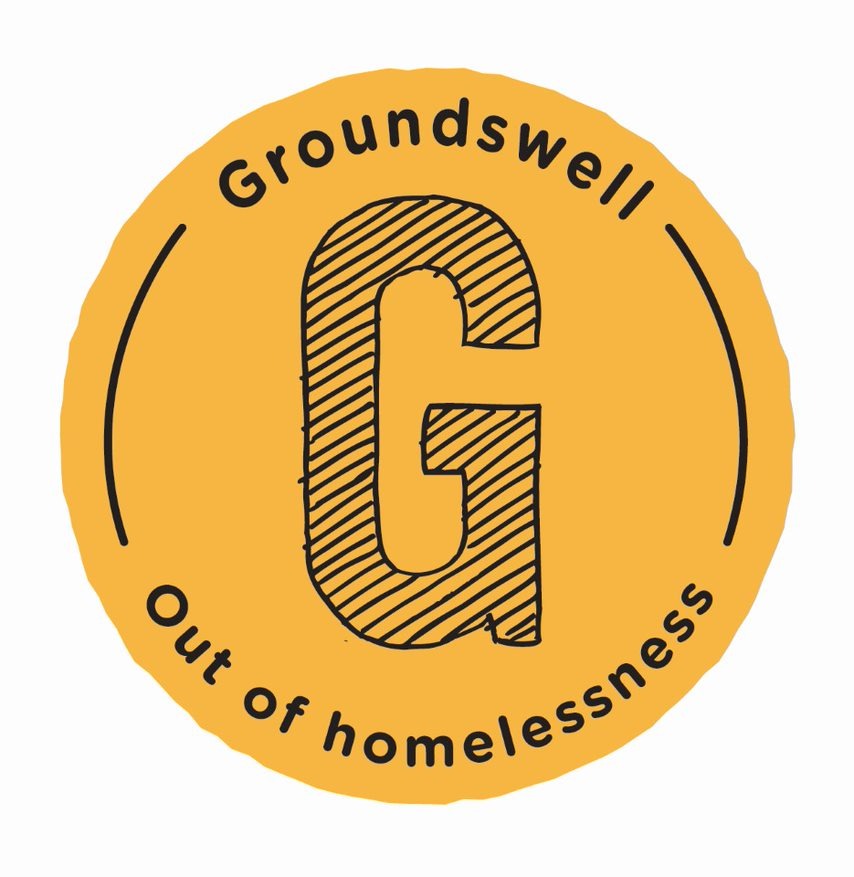 Further info
London HHPA https://groundswell.org.uk/what-we-do/homeless-health-peer-advocacy/london/ 
#HealthNow https://groundswell.org.uk/healthnow/ 
The Escape Plan https://groundswell.org.uk/our-approach-to-research/peer-research/the-escape-plan/ 
Clarissa, the film and resources pack https://groundswell.org.uk/resources/clarissa/ 
Groundswell research publications https://groundswell.org.uk/our-approach-to-research/publications/
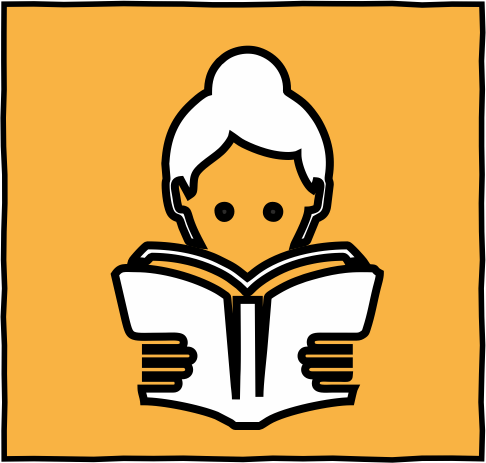 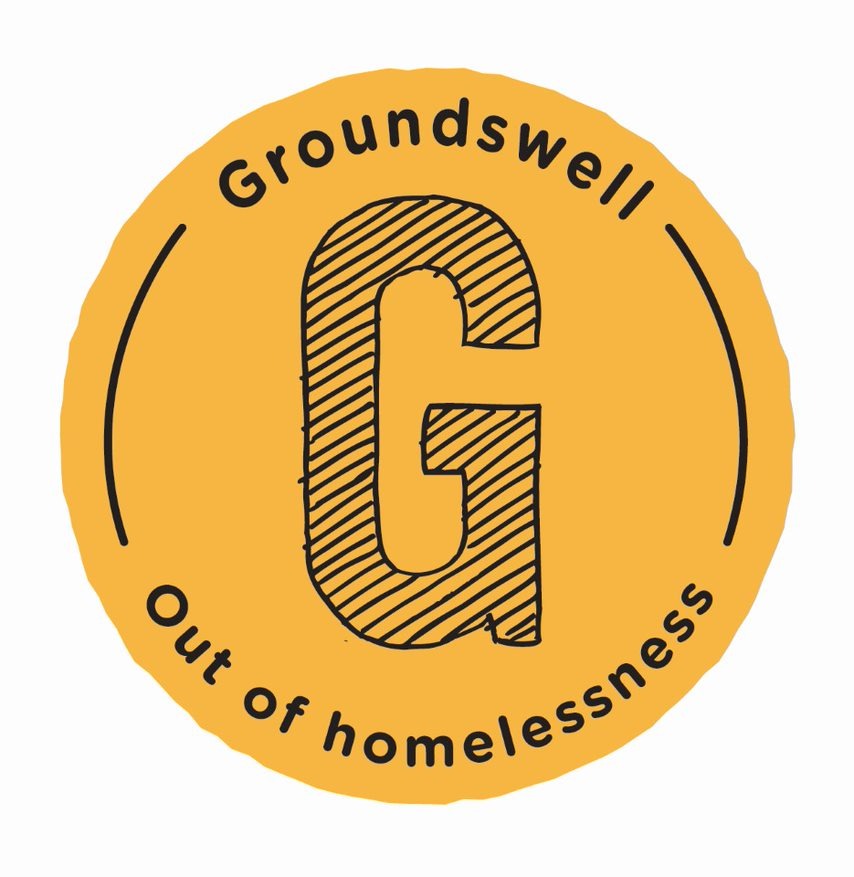 Useful contacts
London Partnerships Manager, Martin Murphy martin.murphy@groundswell.org.uk 
Services Director, Kate Bowgett kate.bowgett@groundswell.org.uk
Participation and Progression Director,  Rachel Brennan rachel.brennan@groundswell.org.uk 
HHPA Duty Team HHPA@groundswell.org.uk
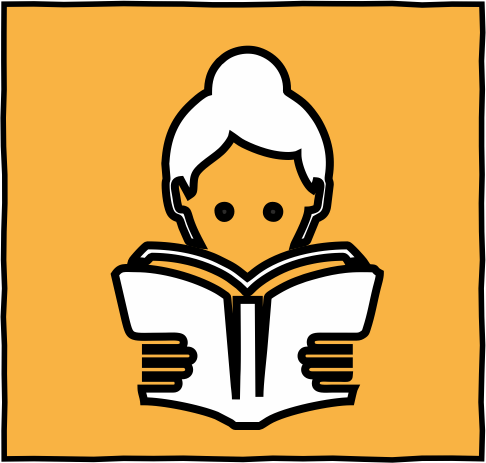 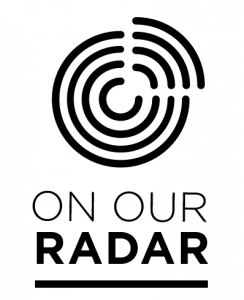 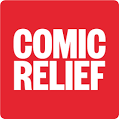 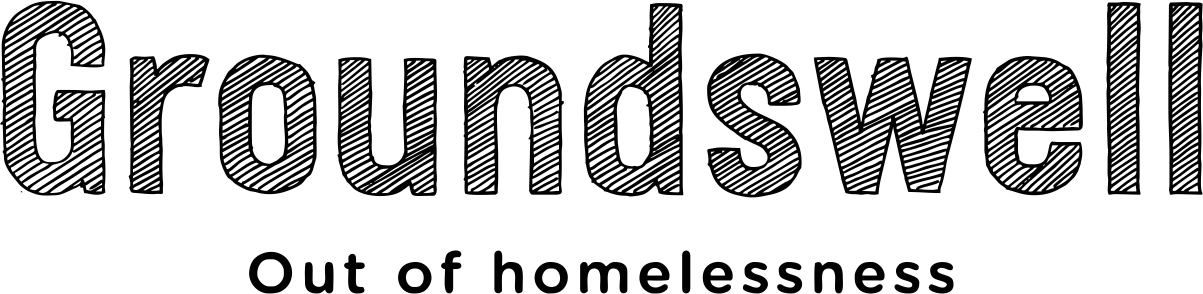 Listen Up!
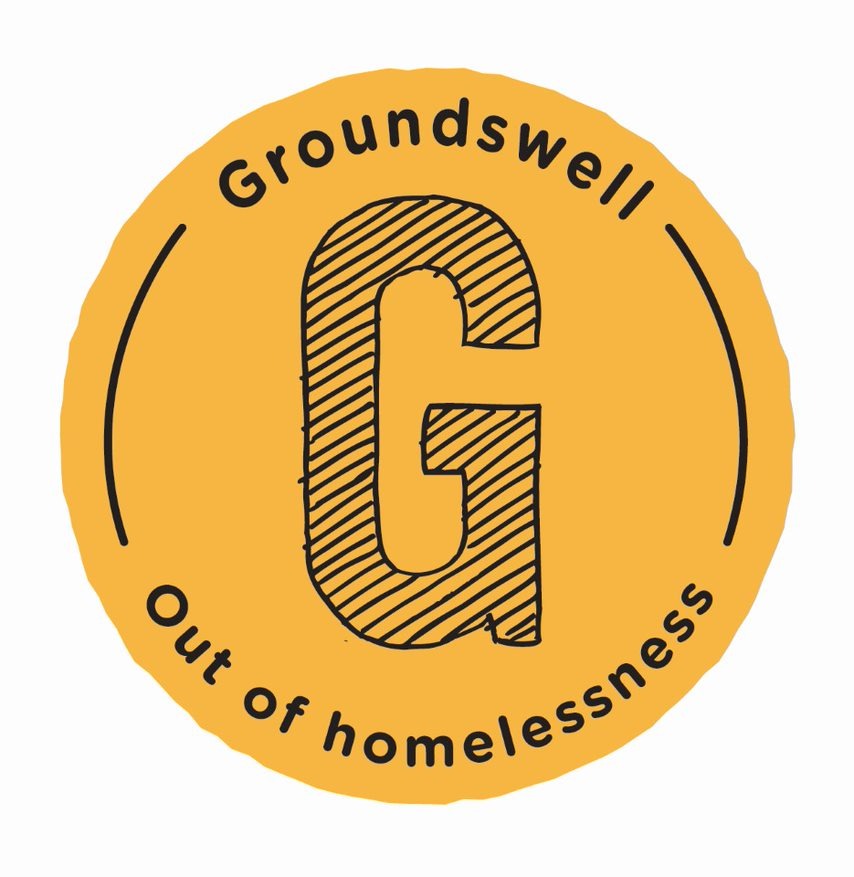 Listen Up! Goals to achieve change
Listen Up! has tangible goals that we will work towards that will contribute to the wider change we want to see:

Key decision makers in health, housing and homelessness have an increased awareness and understanding of the barriers to accessing services for people who are experiencing homelessness across the country.

A movement of people experiencing homelessness is created, influencing decision makers and holding them to account for creating change in practice and policy.
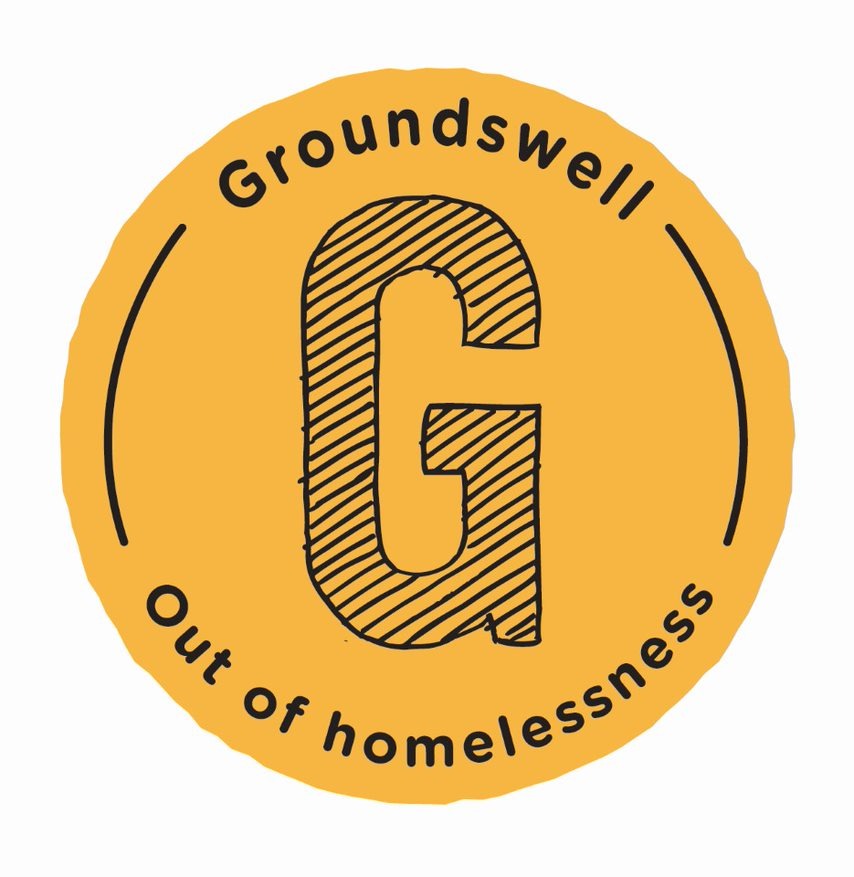 How will we achieve these goals?
The people who make decisions about services or policies are listening to people who are homeless.
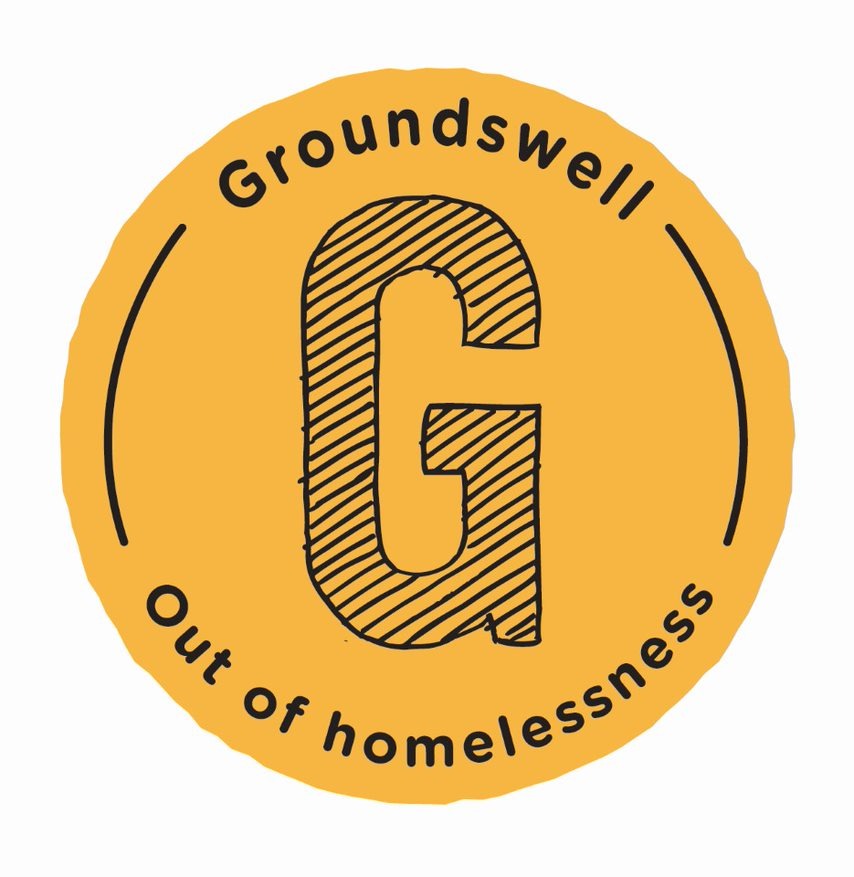 Listen Up! Real time research
Research Methods 

Interviews and focus groups with people who are experiencing homelessness

Insights into action

Data from both research and reporting informing regular Insights reports and webinars to provide better evidence to decision makers

To understand the barriers to healthcare and help inform solutions to tackling healthcare inequalities
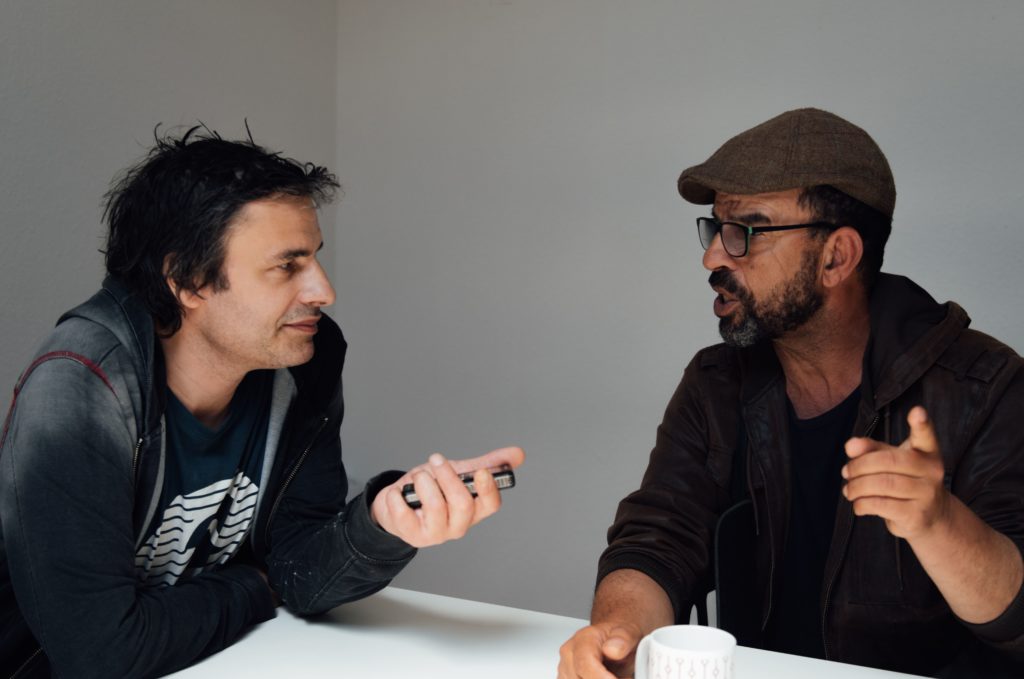 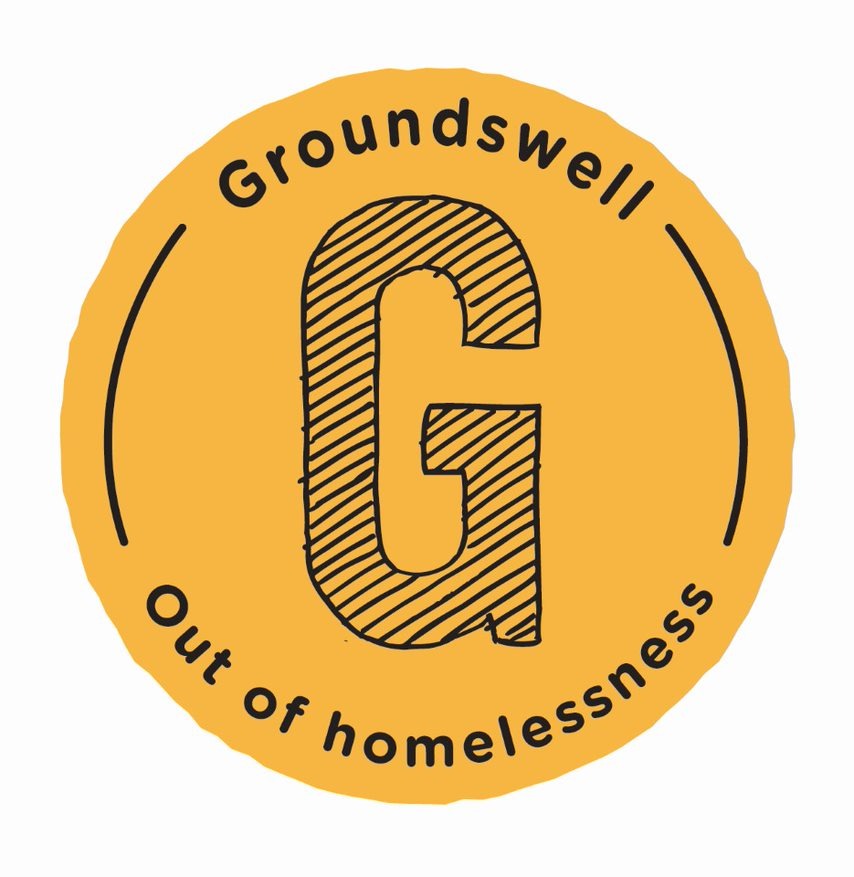 Listen Up! Insights
100 participants (London, Manchester, Bristol and Norwich) 

We ask questions related to a person's health and homelessness situation.

Topics include:
Mental Health
Drug and Alcohol dependency and recovery 
Digitial inclusion and exclusion 
The cost-of-Living crisis
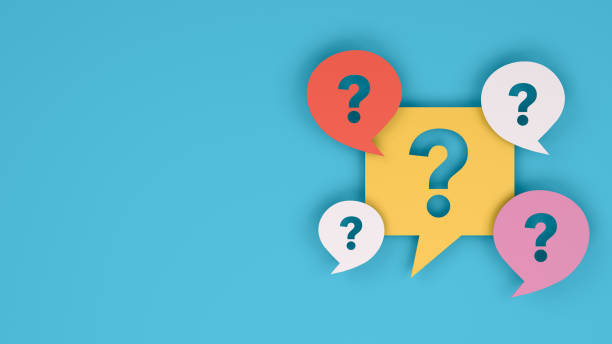 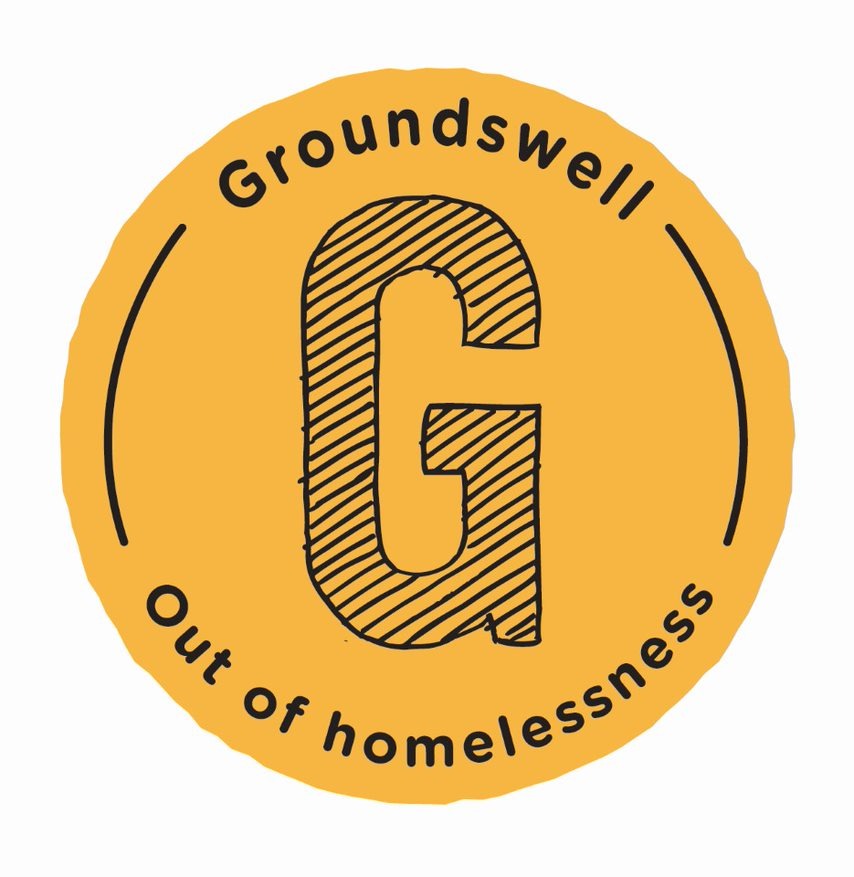 Insight spotlight: drug and alcohol dependency and recovery
Findings showed relationships with housing, relationships, health and healthcare, access to services, stigma and experience of services, which hindered or helped recovery.
6 main themes emerged:
Interaction between drug and alcohol dependency and housing and homelessness.
Interaction between drug and alcohol dependency and mental and physical health
Trust and feeling listened to 
Stigma and prejudice 
The roles of Peers and Mutual Aid
Access to suitable services
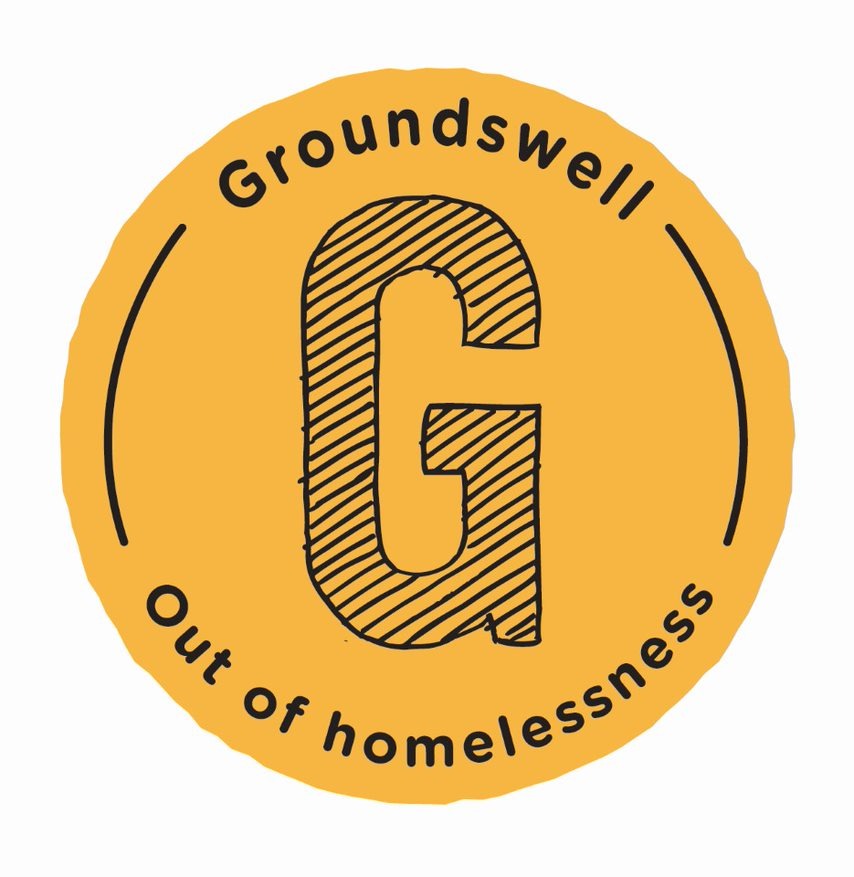 Listen Up! The power of stories
Support ‘volunteer reporters’ across the country to share their stories via Telegram on a mobile phone

Access: Volunteer reporters can reach people  in their community who are less likely to be heard

Provision of  a platform to spotlight and share reporter stories through our Listen Up! Hub
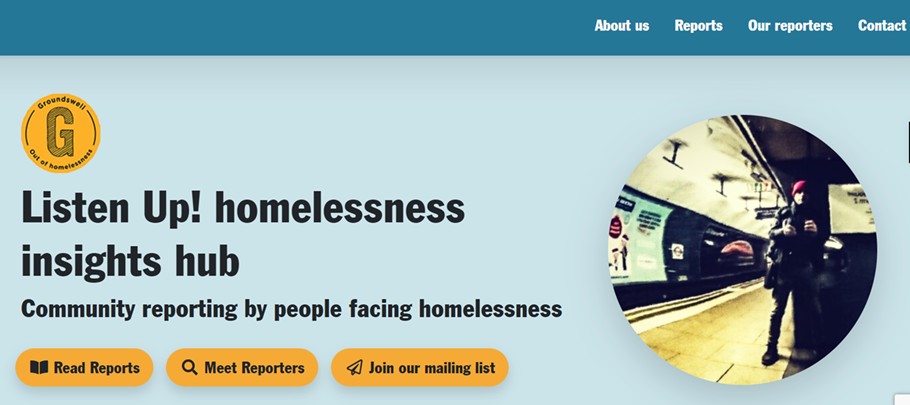 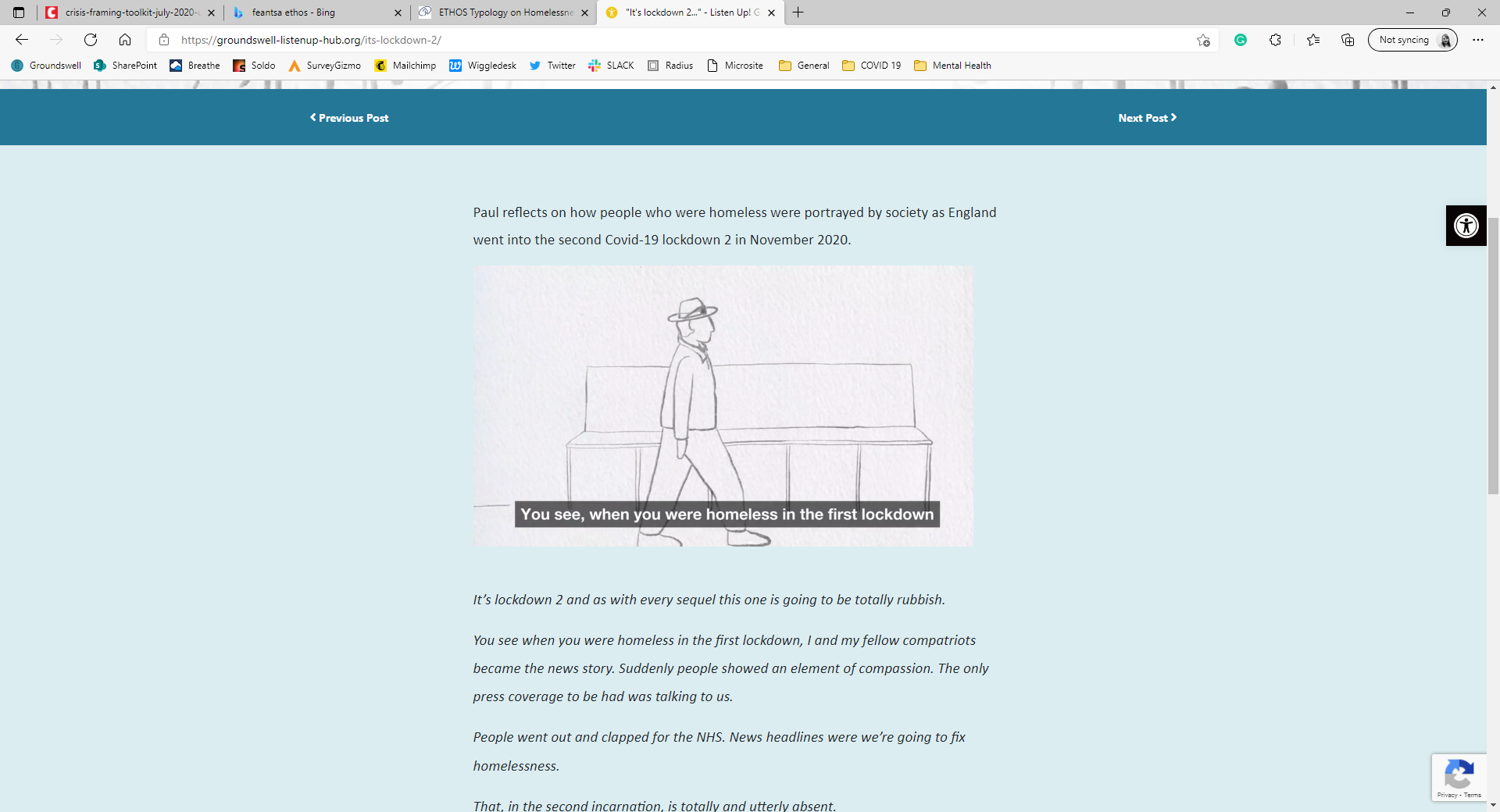 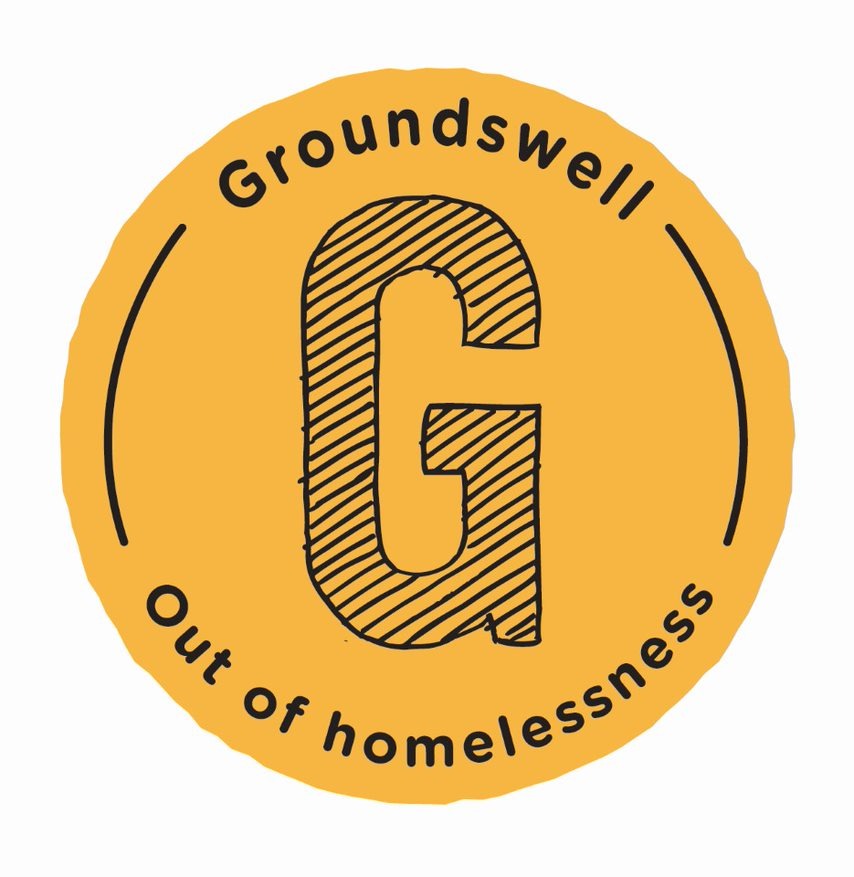 Listen Up! Rights Based Training
As part of our Listen Up! Project, we are creating and delivering Rights Based Training 

This will take a workshop format and will be focussed on bringing everyone involved in health and homelessness together to ensure people receive their rights.

It will be available online and in person from September
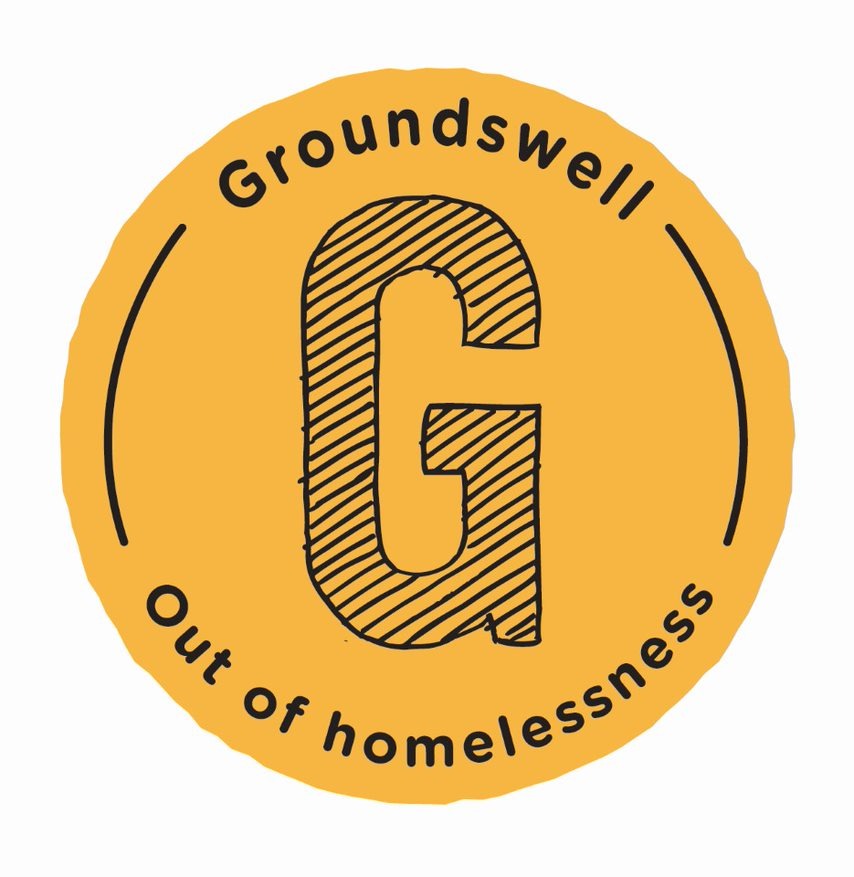 Listen Up! How you can help
Find out more – https://groundswell.org.uk/listenup/ 

Read our stories - Home - Listen Up! Groundswell’s Homelessness Voices Hub (groundswell-listenup-hub.org) 

Learn more about our Insights - https://groundswell.org.uk/listen-up-insights/ 

Join the mailing list, read our stories and tell others about our work!
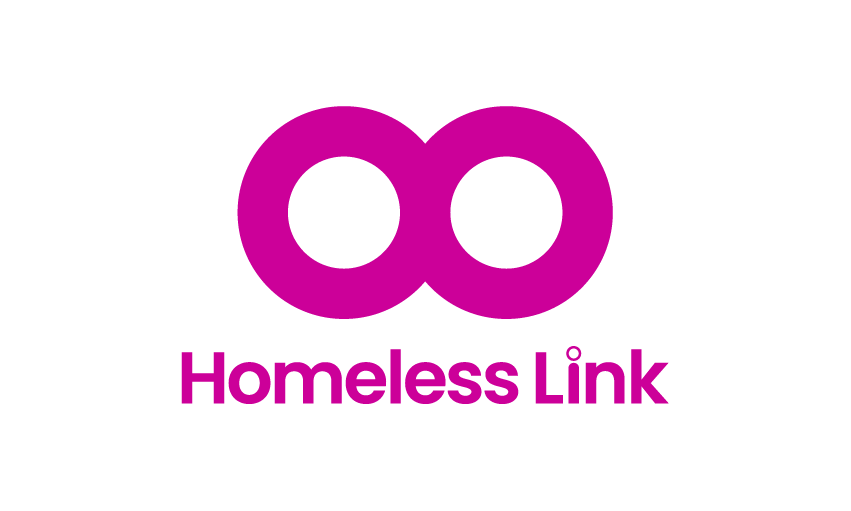 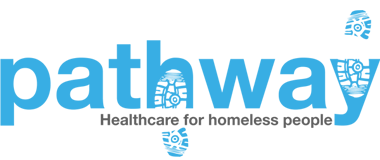 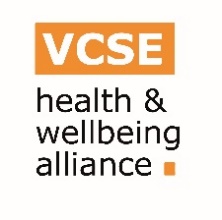 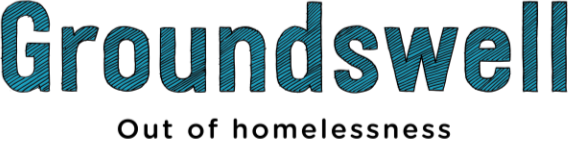 Improving access to primary healthcare services and support for people experiencing homelessness
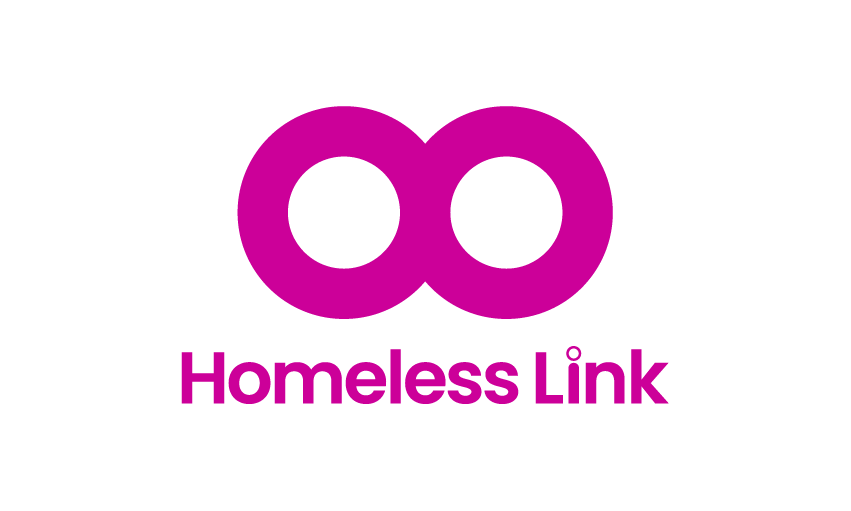 Health and Wellbeing Alliance
….a partnership between sector representatives and the health and care system….enabling the sector to share its expertise at a national level with the aim of improving services for all communities’.

‘The HW Alliance is jointly managed by the Department of Health and Social Care (DHSC), the UK Health Security Agency and NHS England and is made up of 18 VCSE Members that represent communities who share protected characteristics or that experience health inequalities and a VCSE coordinator.’.

https://www.england.nhs.uk/hwalliance/
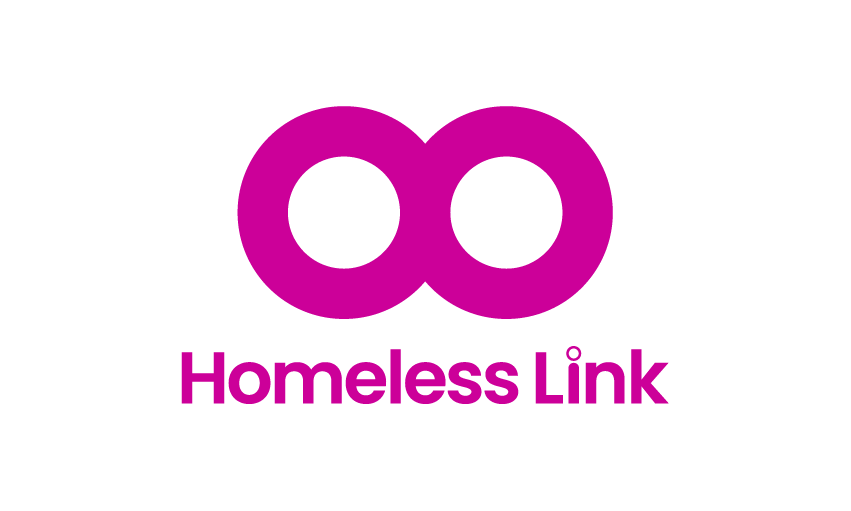 Health and Wellbeing Alliance
Homeless Health Consortium
Projects have looked at:

Mental capacity assessments in A&E settings

Making dentistry inclusive

COVID-19 vaccine uptake

Suicide prevention and postvention

Cancer screening and treatment

Improving conversations about health….
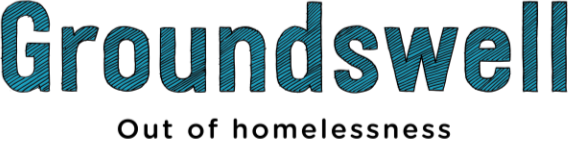 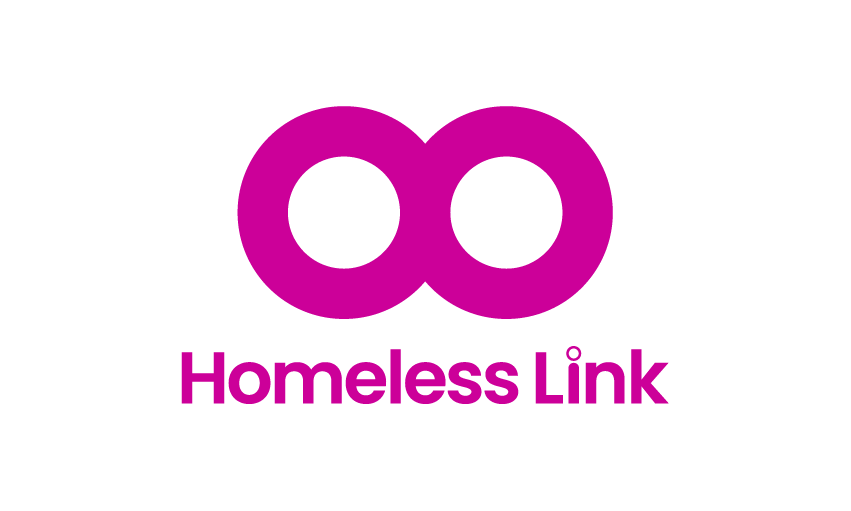 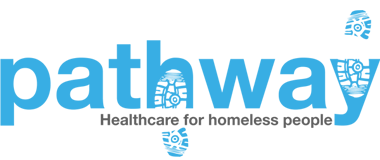 Bridging the Health GapUnderstanding the need
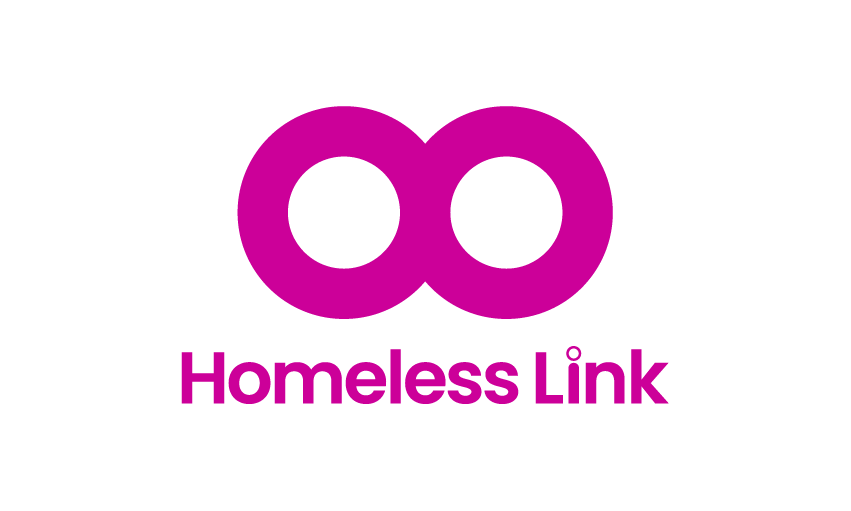 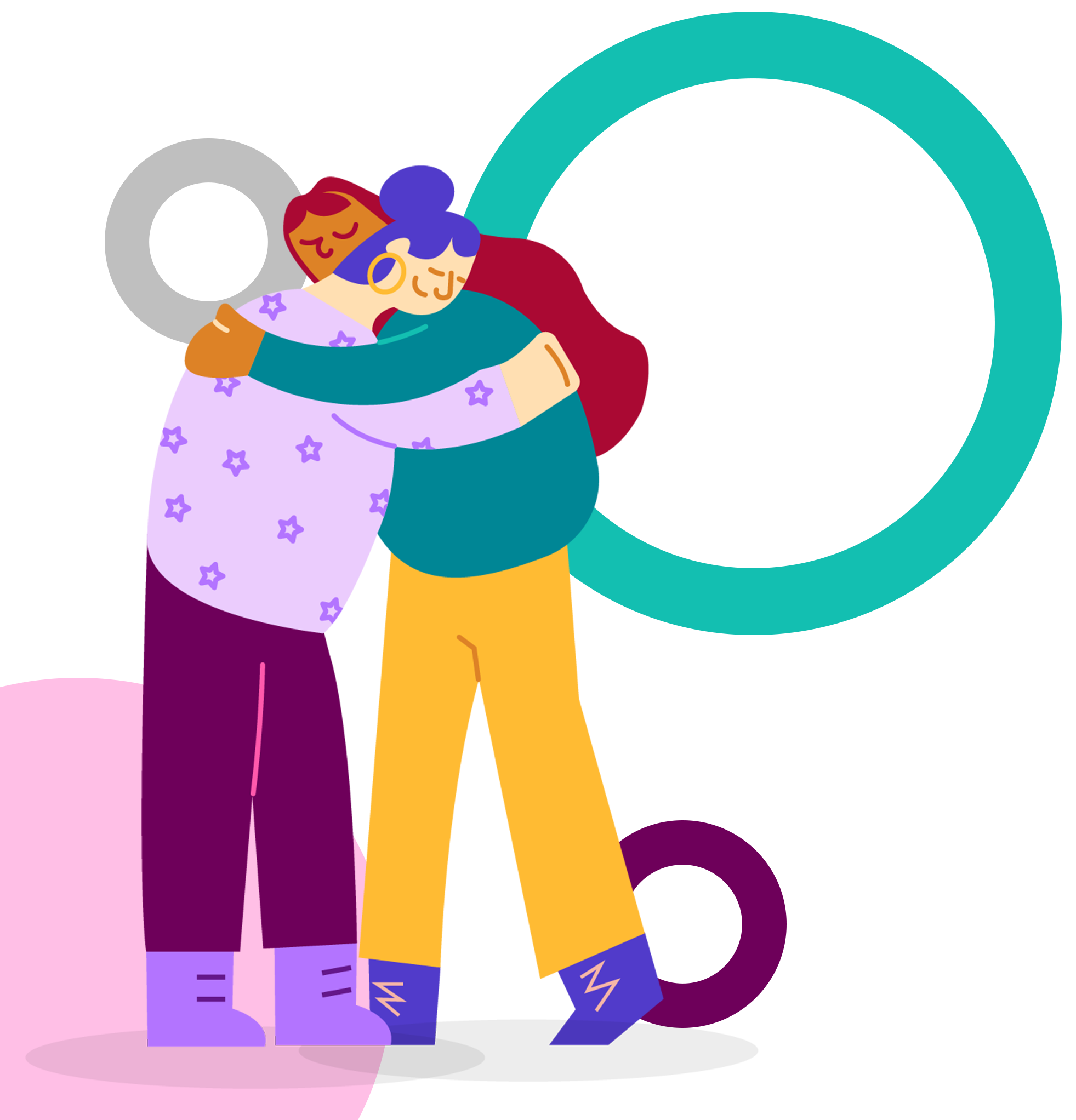 Frontline workers spend a lot of their time supporting people with health and care needs
Conversations initiated typically focus on emergency health care needs
There is reluctance to initiate conversations sooner due to perceived conflict with person-led support

Concerns re’ ethical conflict between a responsibility to act and individuals’ personal choice
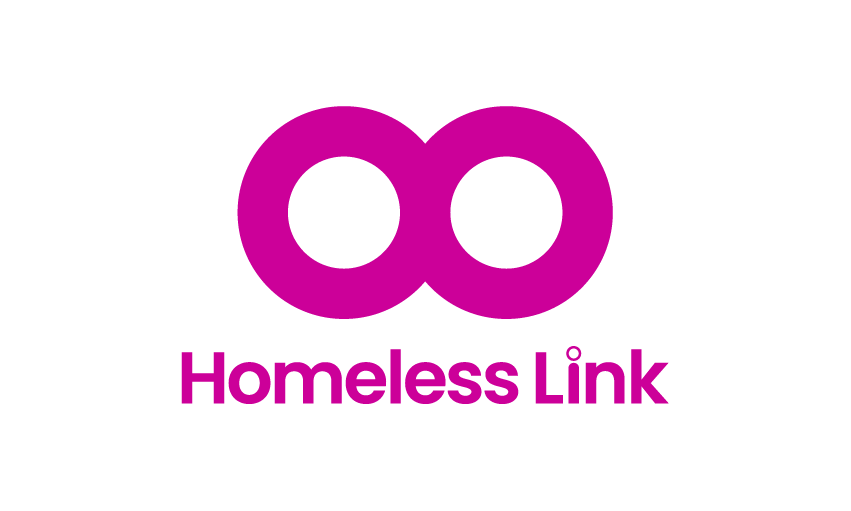 Bridging the Health GapUnderstanding the need
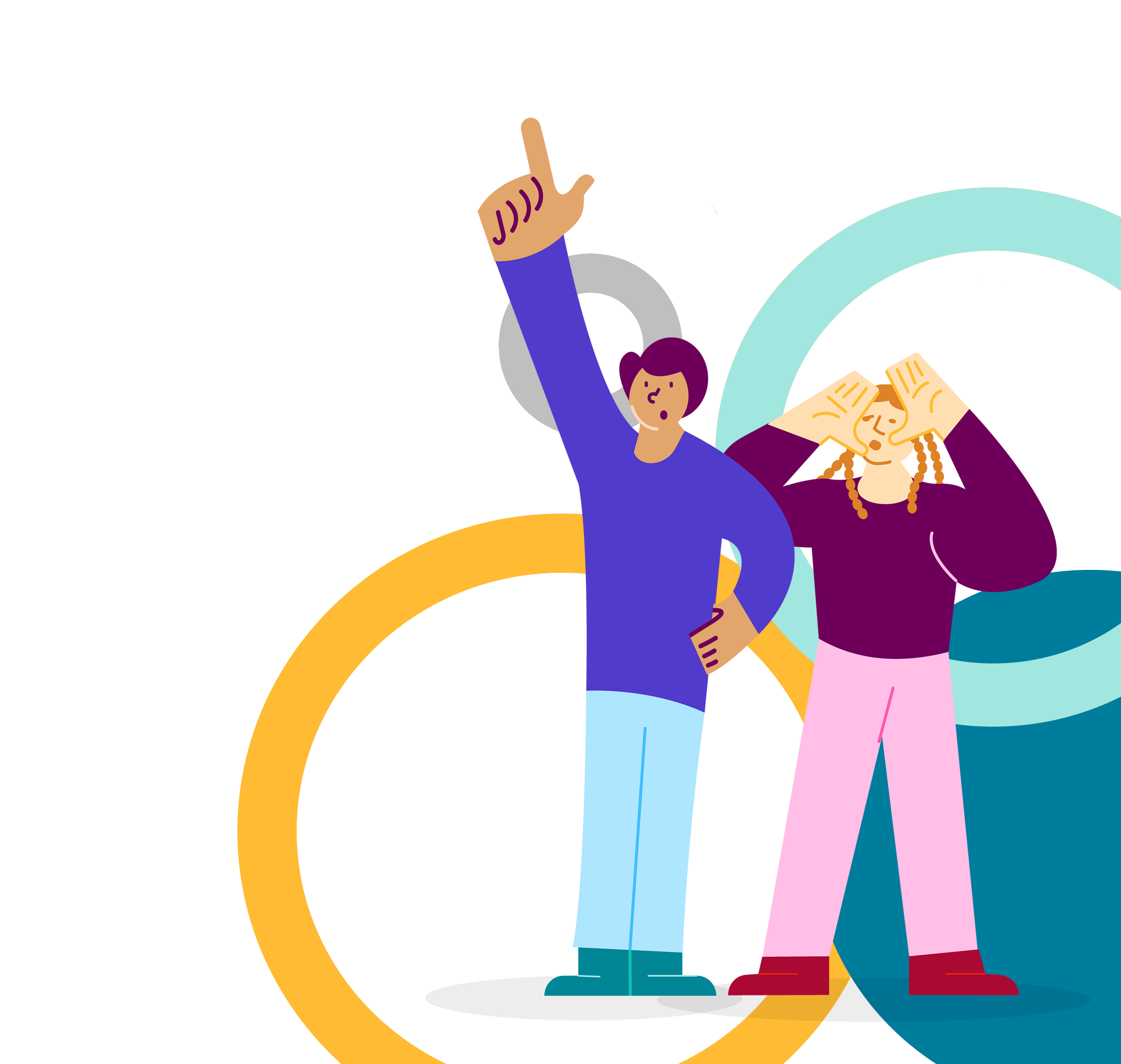 Conversations about health should begin early on in someone’s contact with services

Conversations around health need to be proactive not reactive
Staff that successfully initiated healthcare conversations did so because of confidence not healthcare knowledge 
Existing training is issue-specific
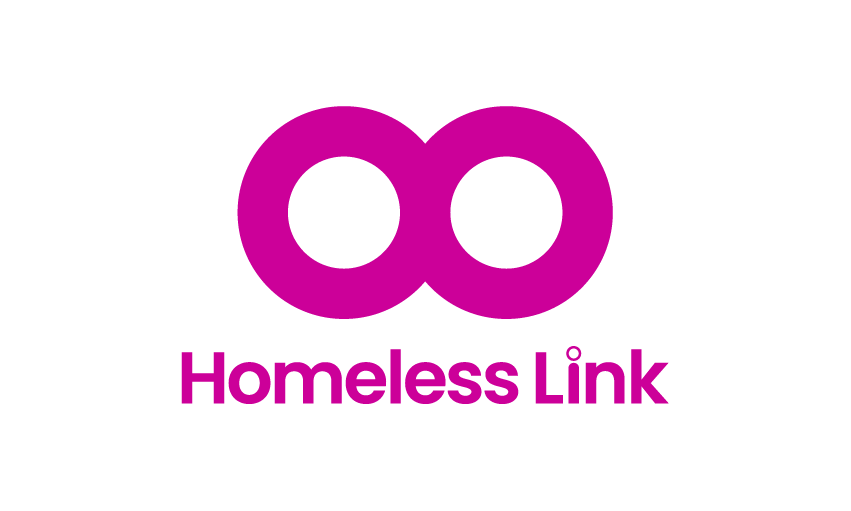 Bridging The Health Gap
What we did
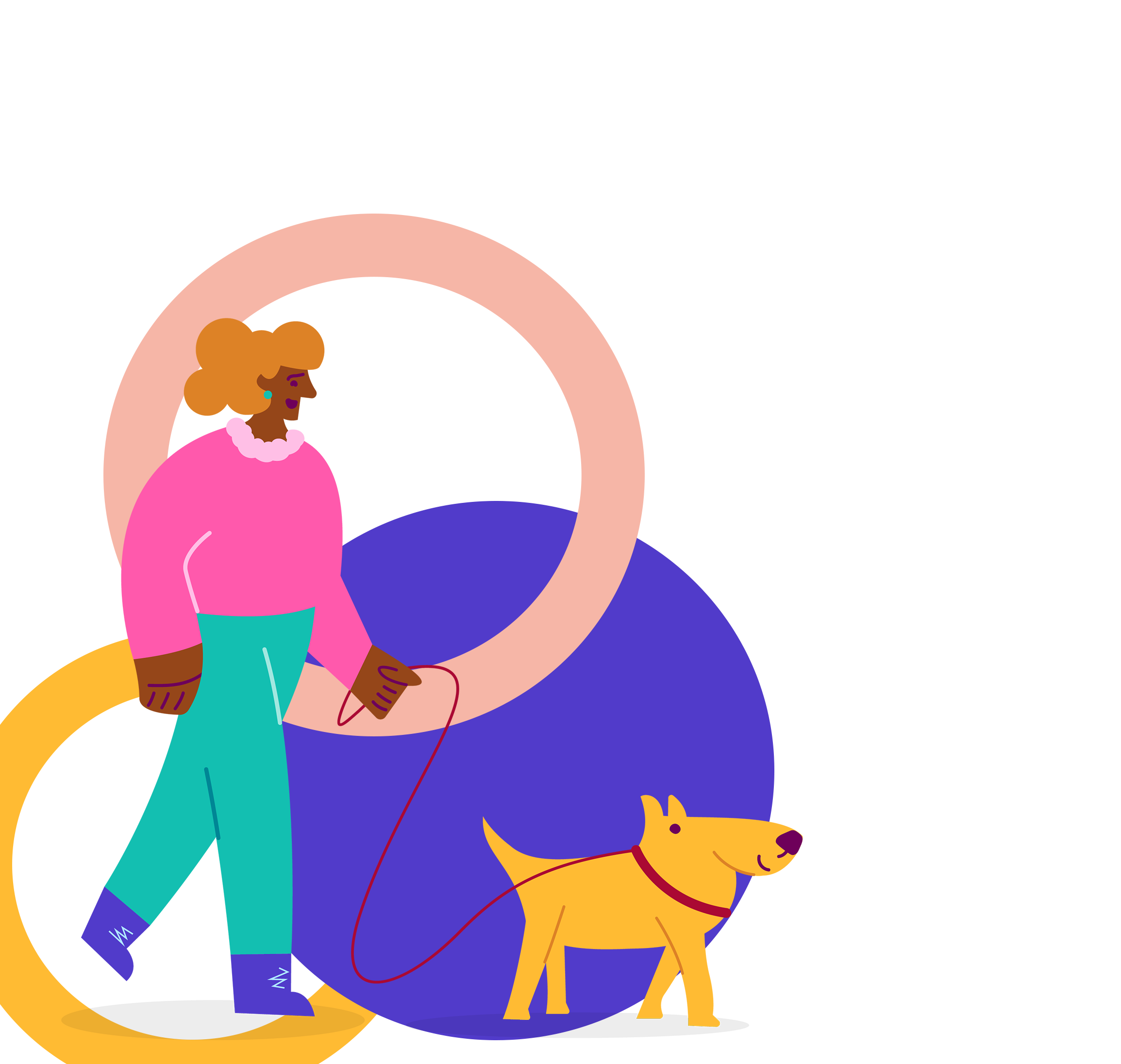 Developed a suite of resources that focuses on improving confidence and skills of frontline worker around having conversations about health
Co-produced with staff from across the VCSE and health inclusion sectors, and with people with lived experience of homelessness


https://homeless.org.uk/knowledge-hub/holding-conversations-about-health/
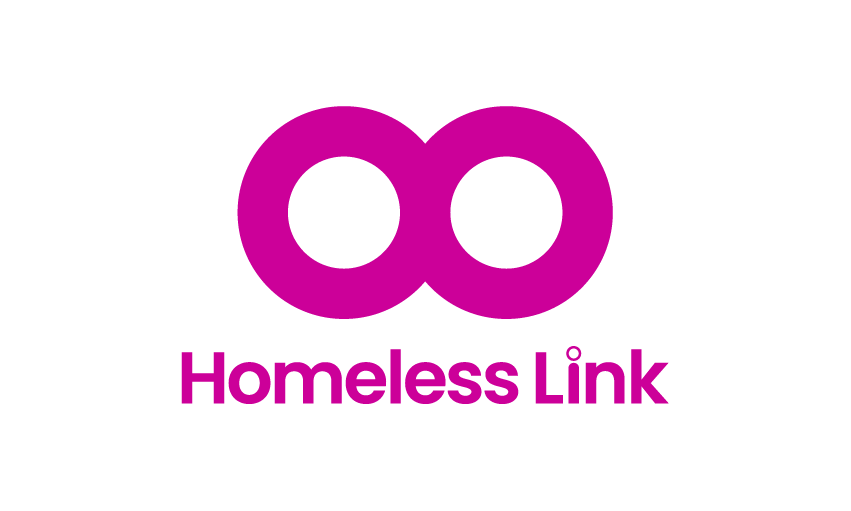 Bridging the Health Gap
Workshop for your team
Ready made workshop:
Myths about access to health care
Barriers to access
What does good support look like
Videos and exercises

To complete in your team/organisation

Accompanying instructions
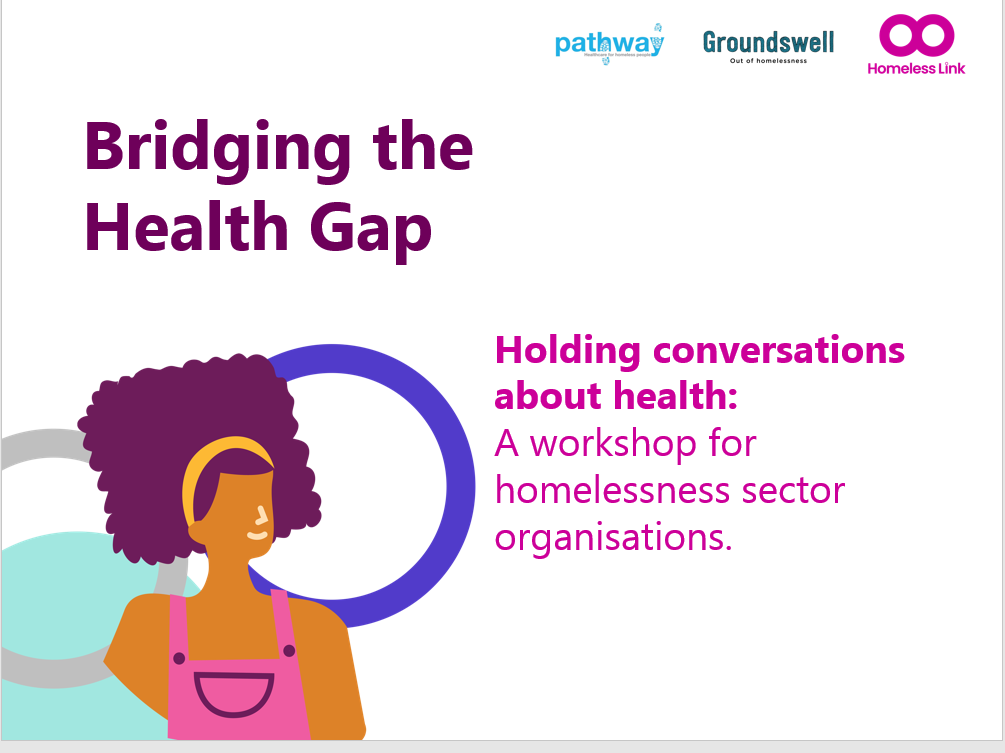 https://homeless.org.uk/knowledge-hub/holding-conversations-about-health/
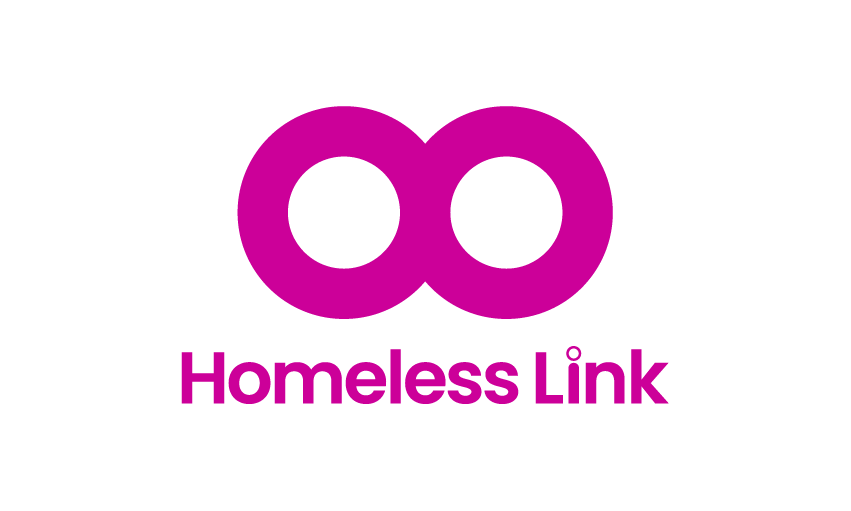 Bridging the Health Gap
Toolkit
Directory: existing resources and training

Template: useful contacts in your area
Making All Contacts Count through Advocacy briefing
Resource for managers: supporting staff to have conversations about health
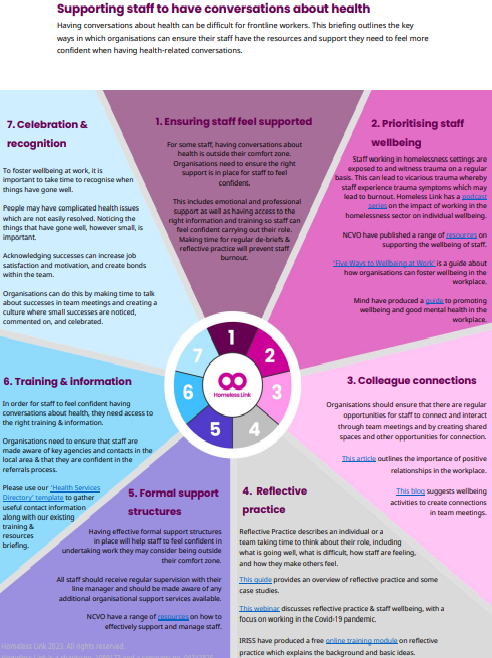 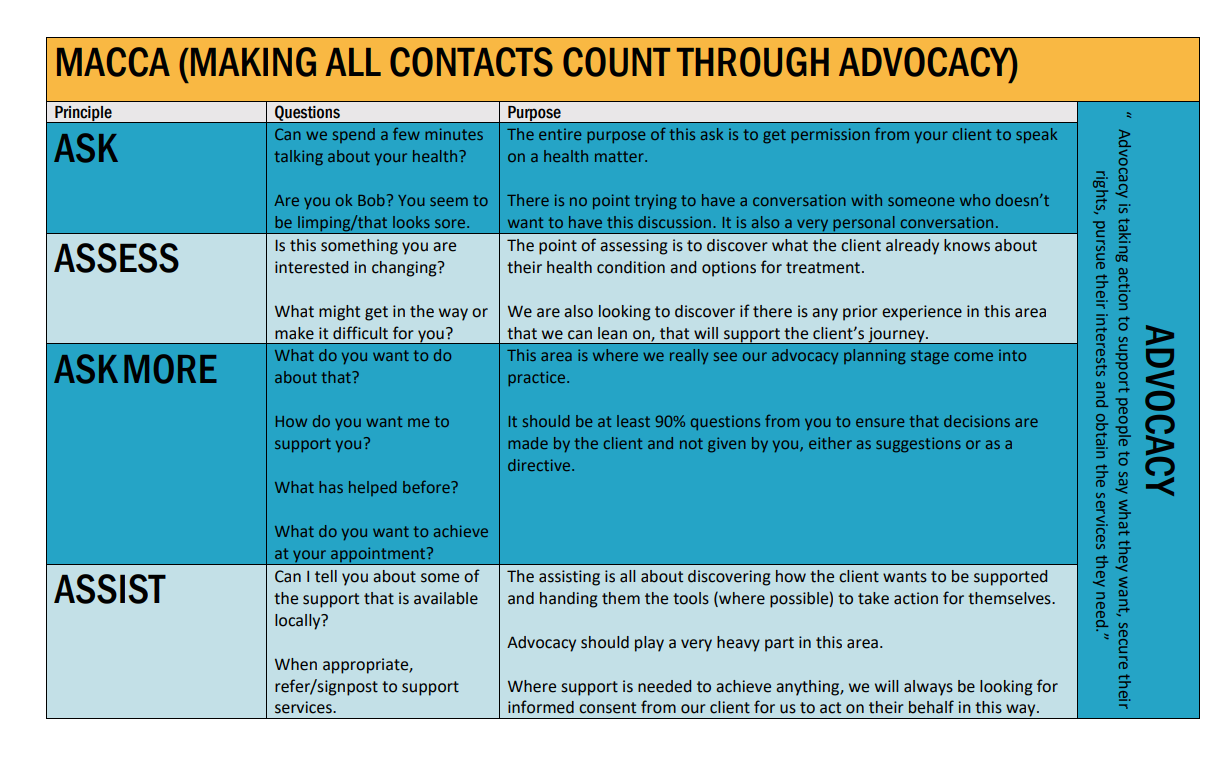 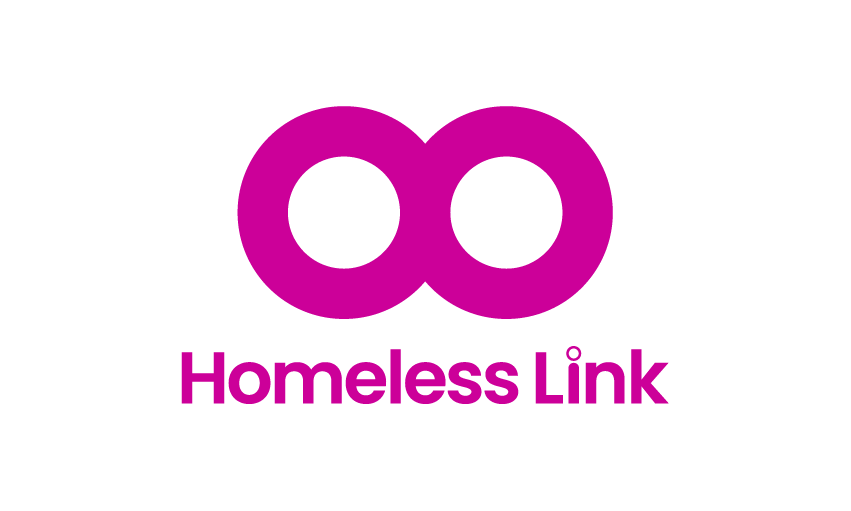 Other resourcesHealth and Care
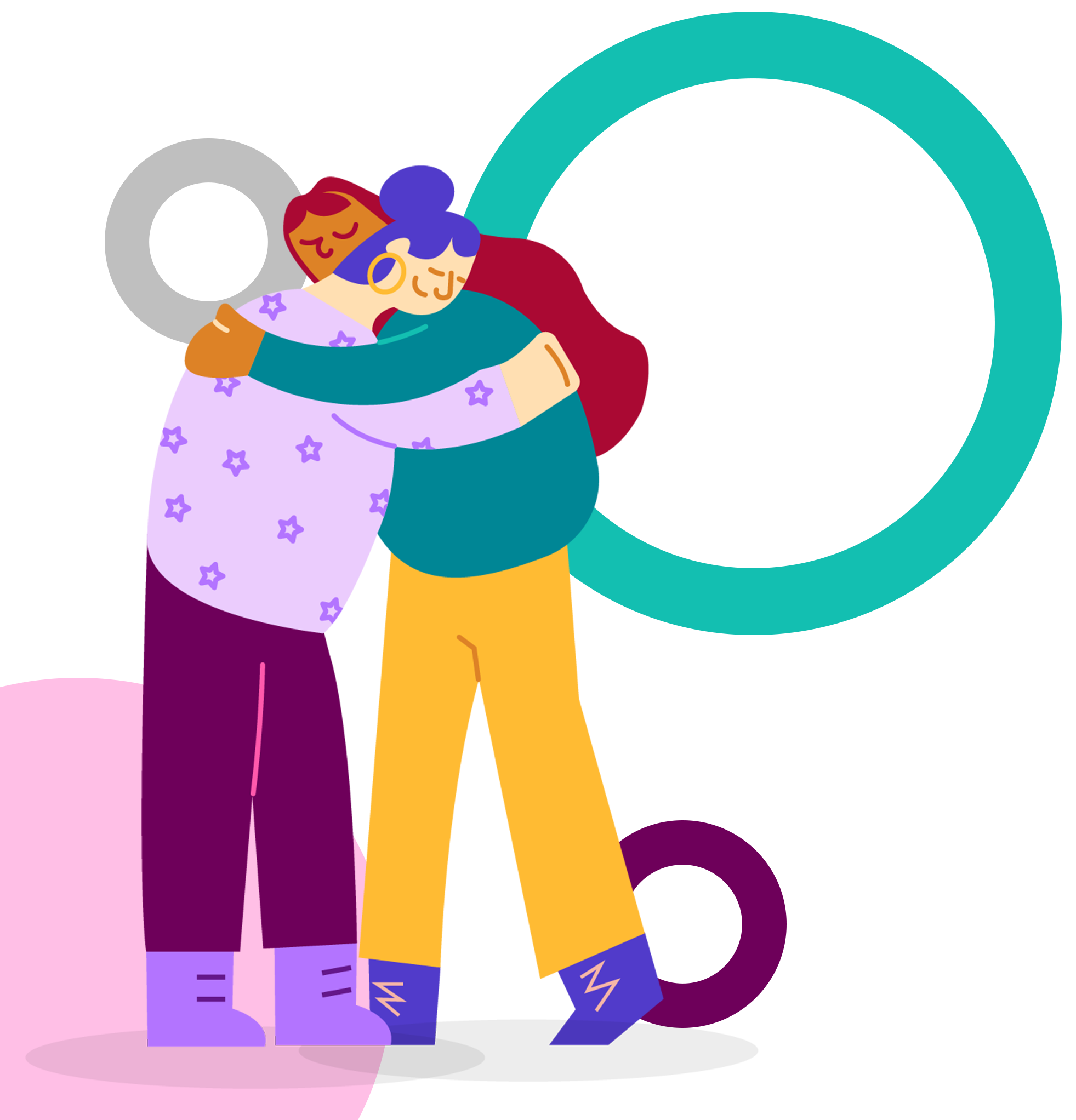 Homeless Link’s Knowledge Hub includes 100s of free resources for frontline workers, including:

Free e-learning on safeguarding and strengths-based practice

Guidance on supporting people with autism, learning disabilities, brain injury

Guidance on the mental health system and how to access it

https://homeless.org.uk/knowledge-hub/
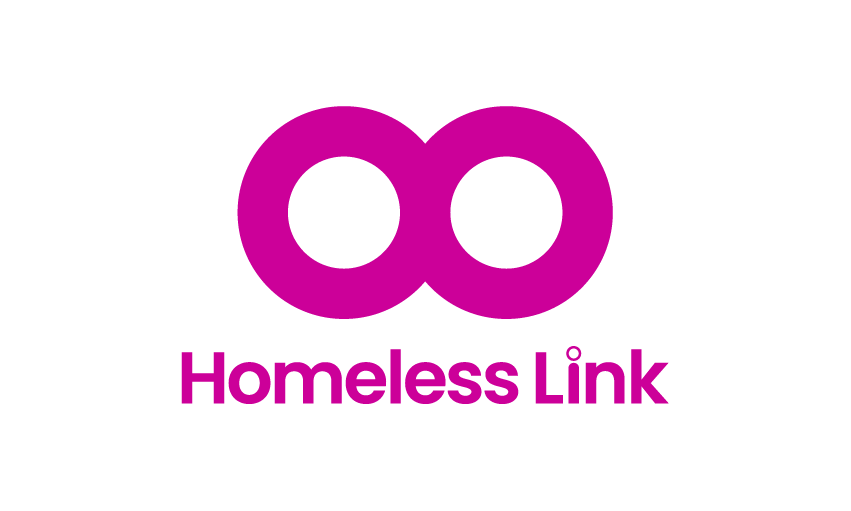 Other resourcesHealth and Care
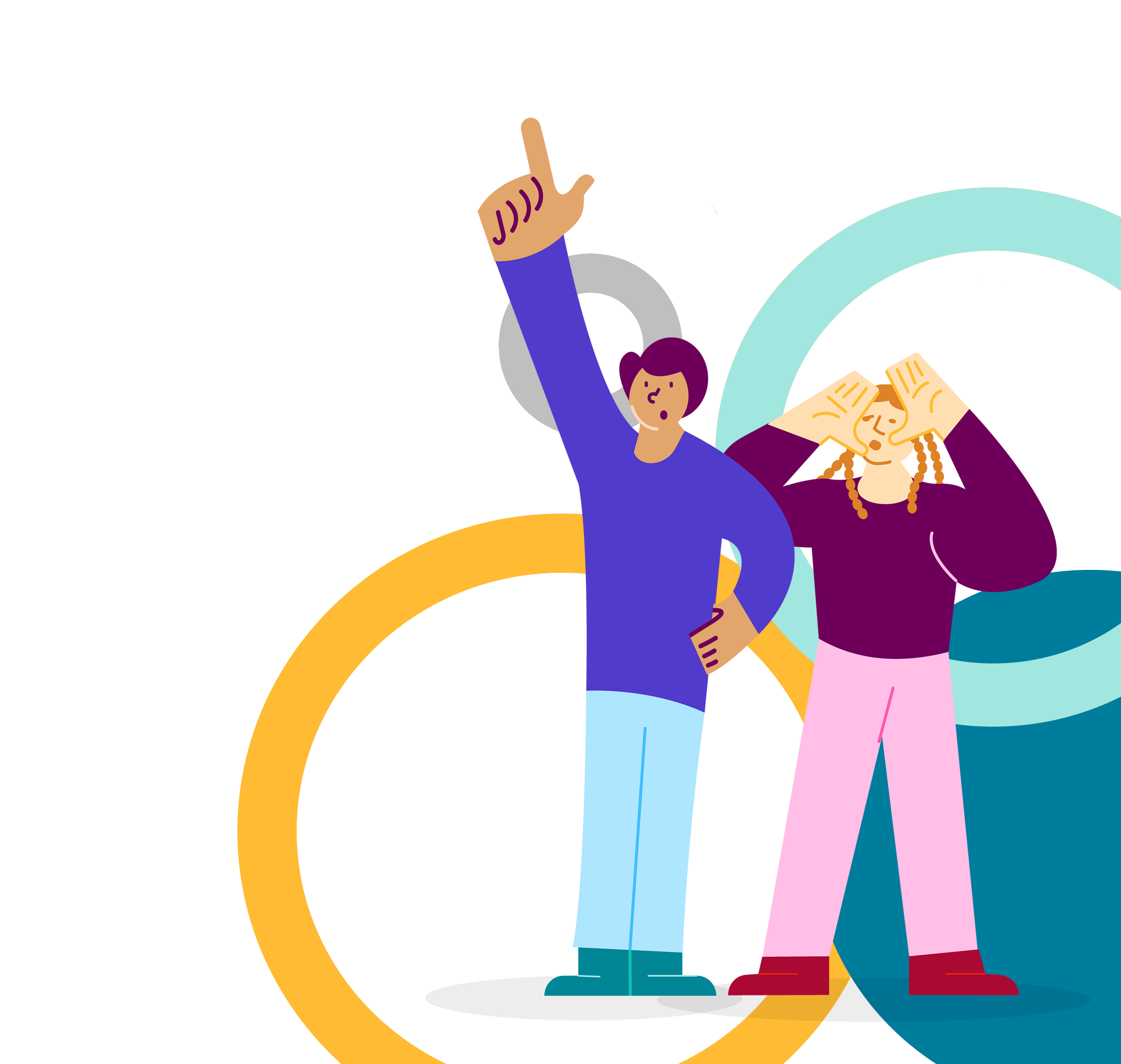 Check out our podcast ‘Going Beyond’ on Spotify and Apple podcasts (and the Knowledge Hub):

Series 1: relationship based approaches including attachment, trauma and strengths-based working

Series 2: staff wellbeing including boundaries, mindfulness and burnout

Series 3: health and care needs including supporting people with self-neglect, brain injury and hoarding
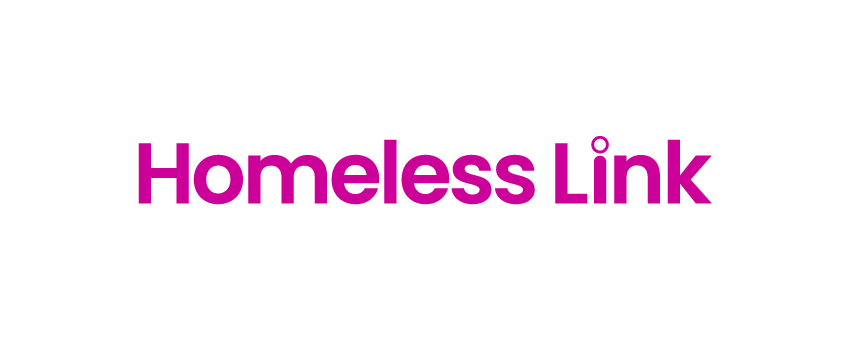 What we do

Homeless Link is the national membership charity for frontline homelessness services. We work to improve services through research, guidance and learning, and campaign for policy change that will ensure everyone has a place to call home and the support they need to keep it.
homeless.org.uk

@HomelessLink
Time to talk
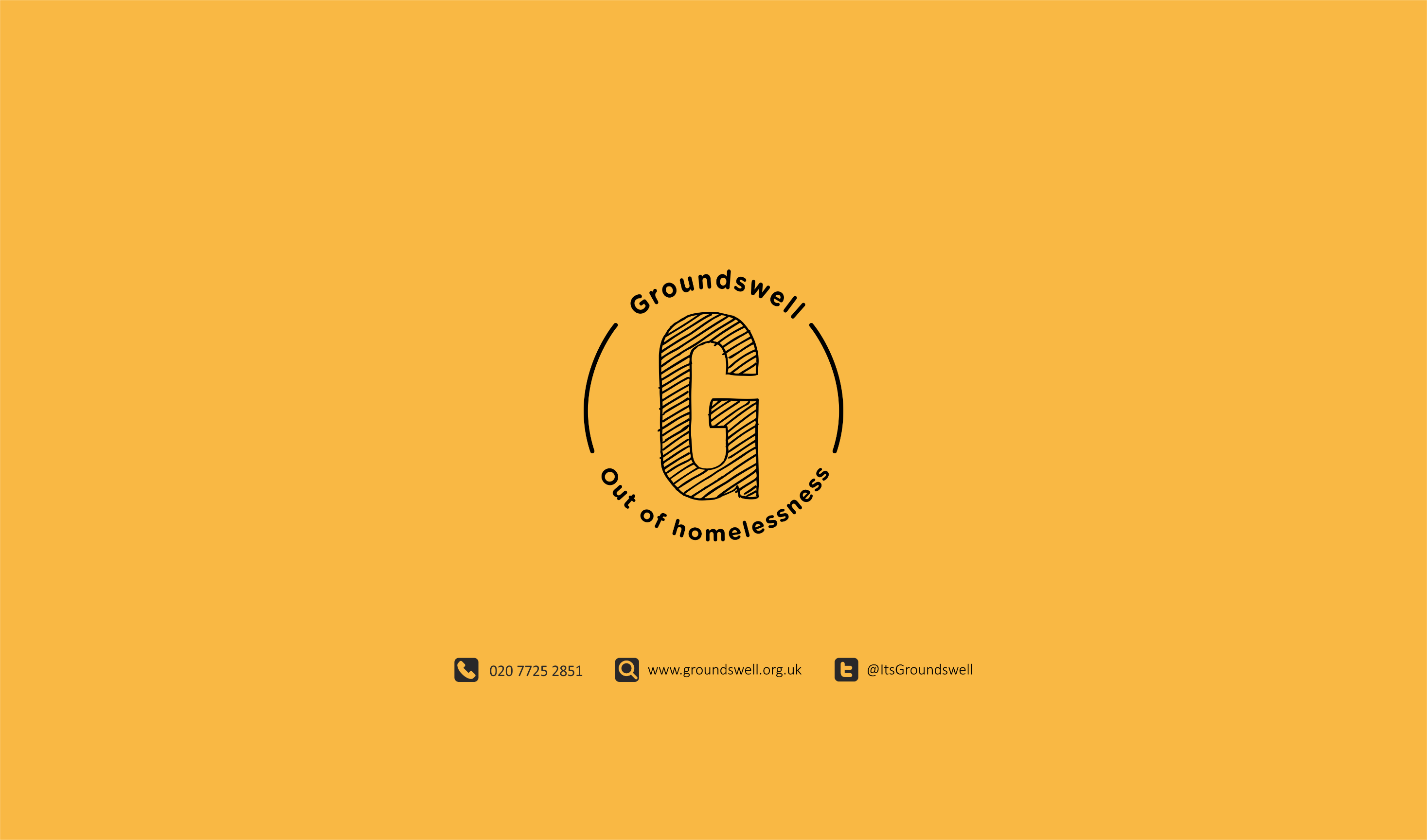 Thank you